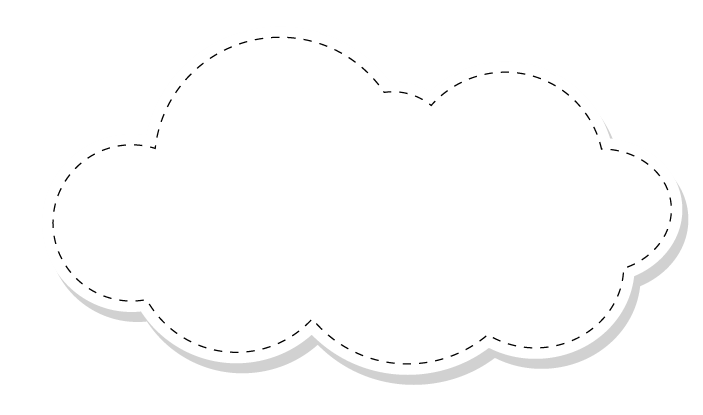 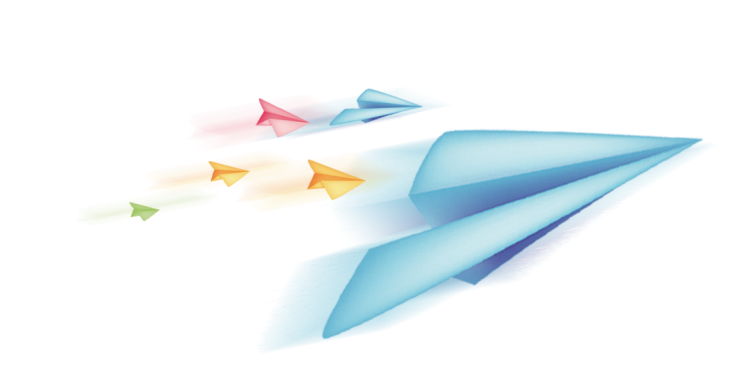 Chào mừng các em đến với 
Môn Toán
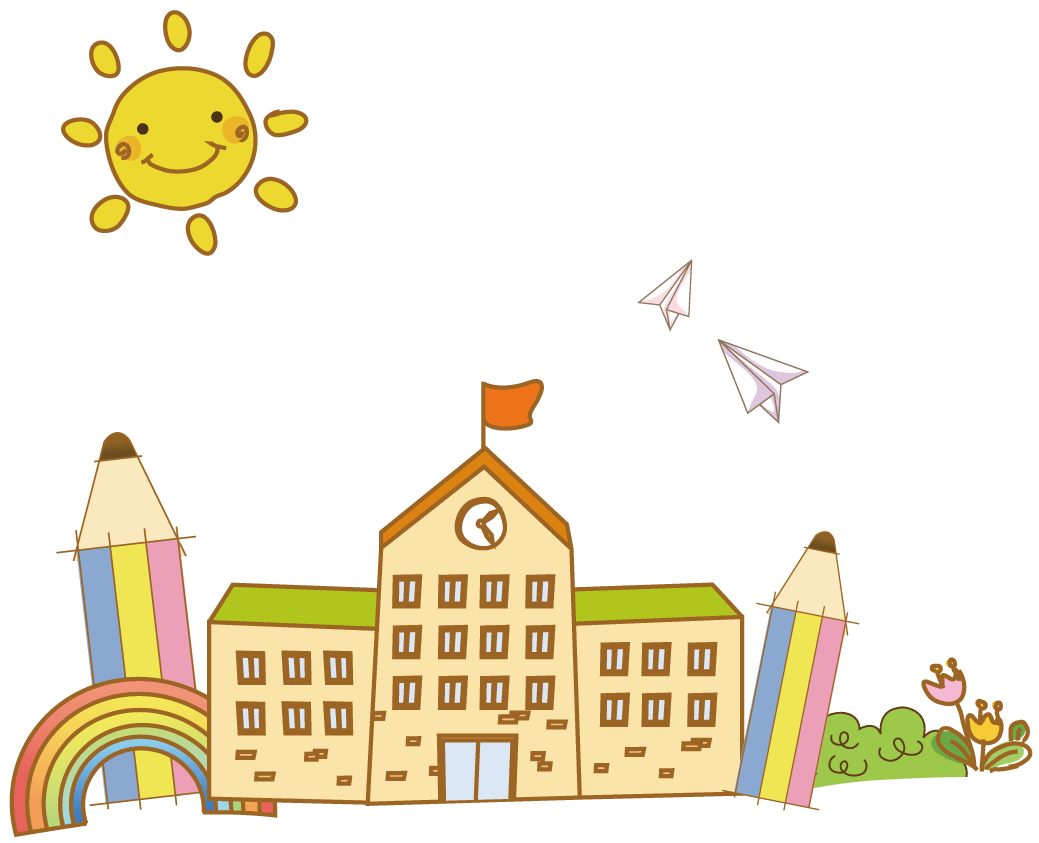 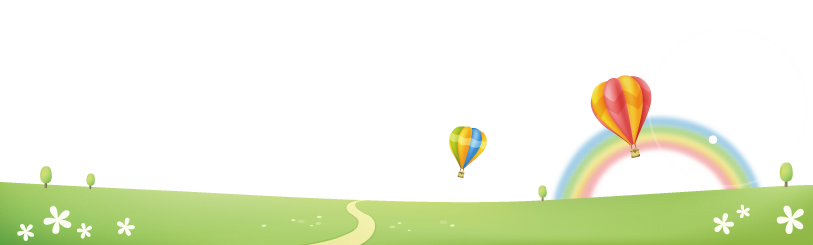 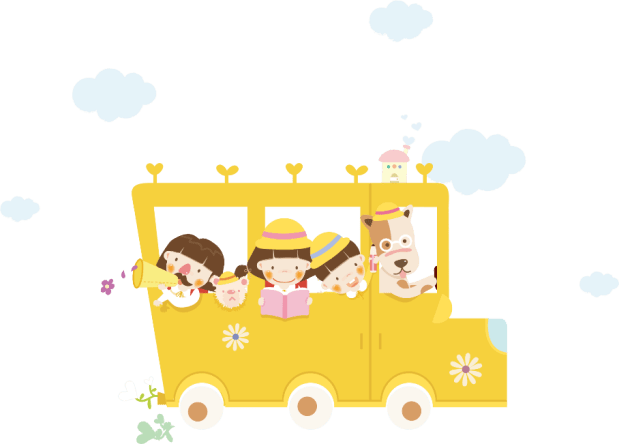 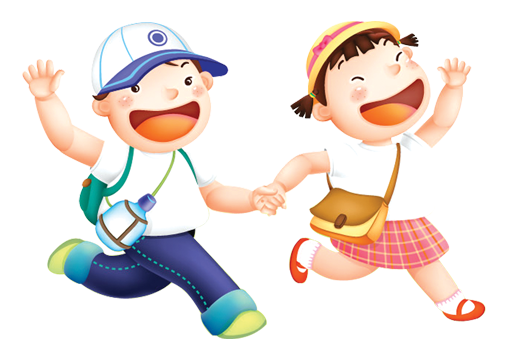 Bản quyền thuộc về: FB Hương Thảo - https://www.facebook.com/huongthaoGADT/
[Speaker Notes: Bài giảng thiết kế bởi: Hương Thảo - tranthao121004@gmail.com]
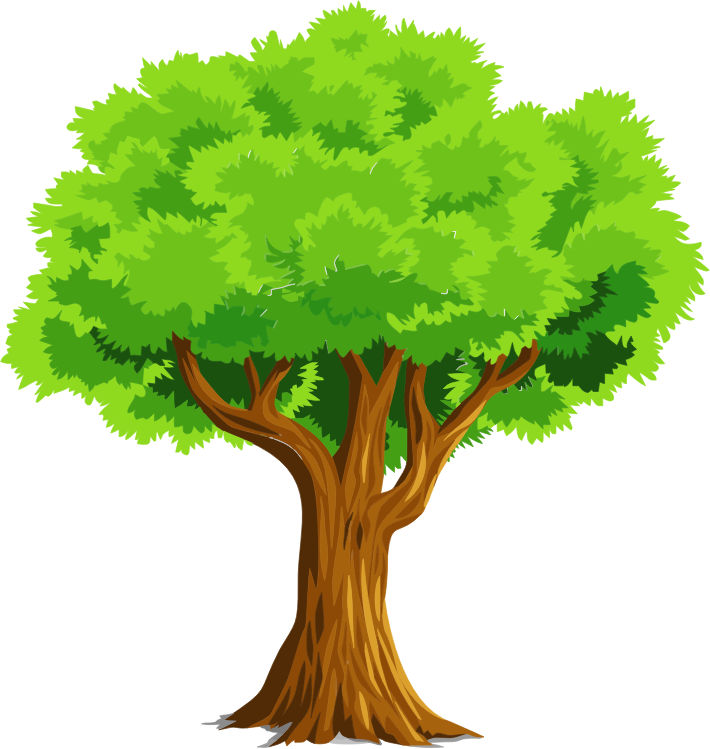 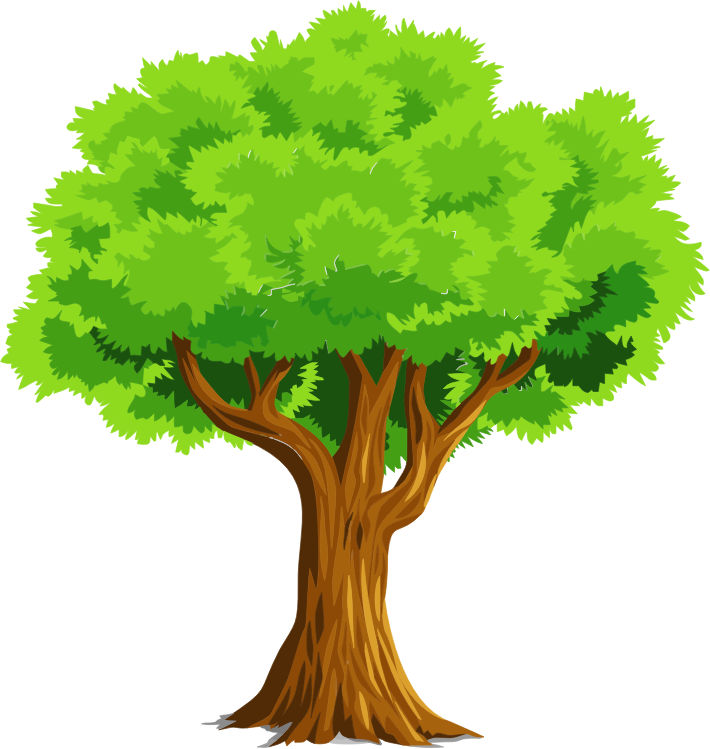 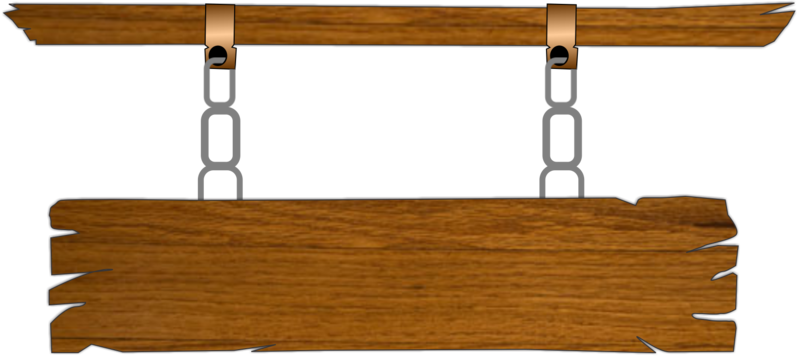 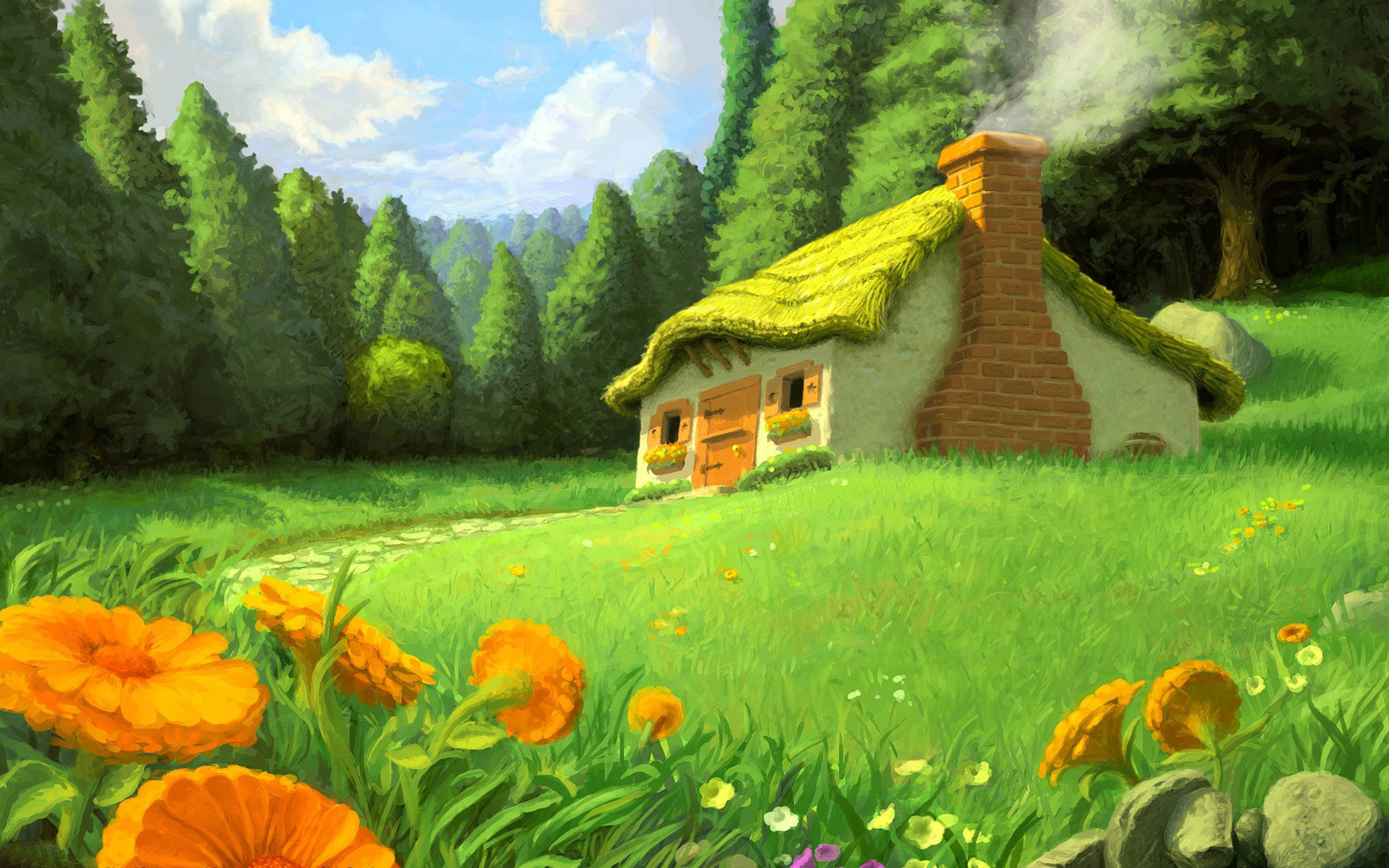 CHƠI TRỐN TÌM 
CÙNG BẠCH TUYẾT VÀ 7 CHÚ LÙN
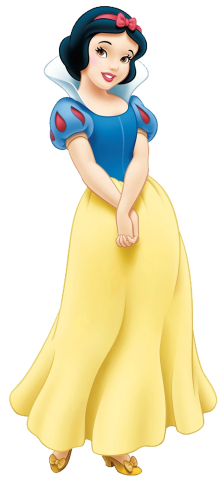 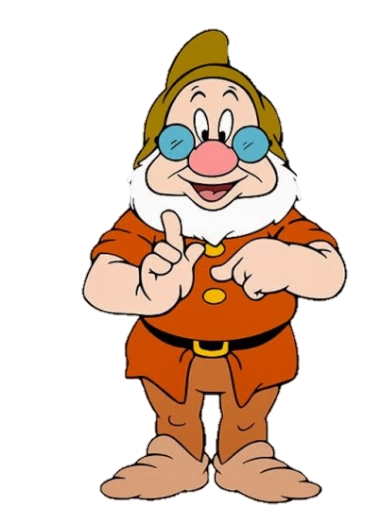 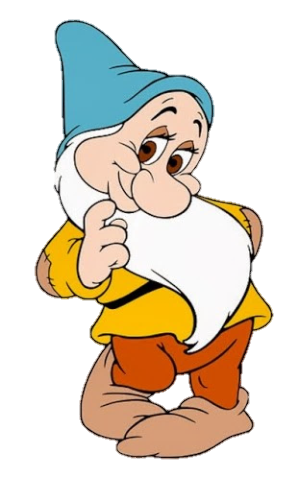 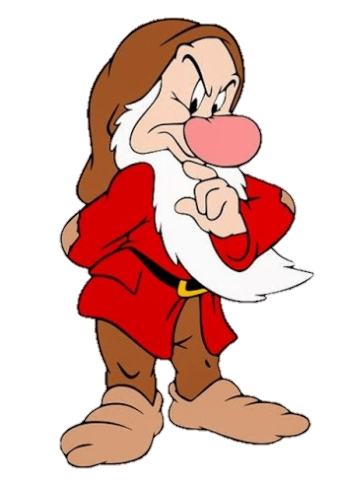 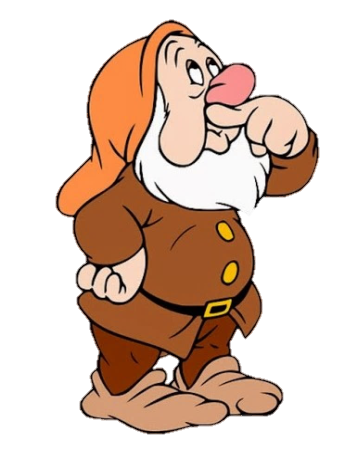 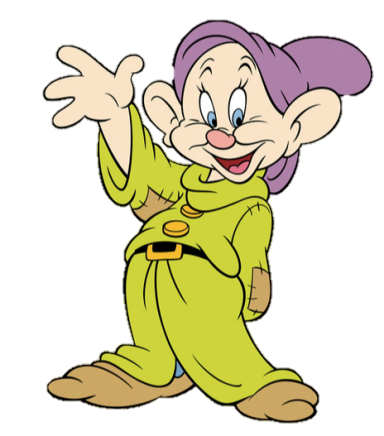 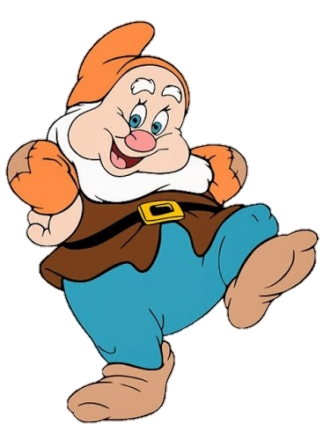 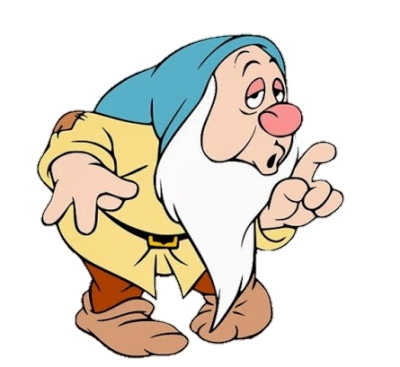 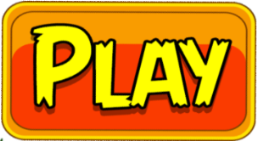 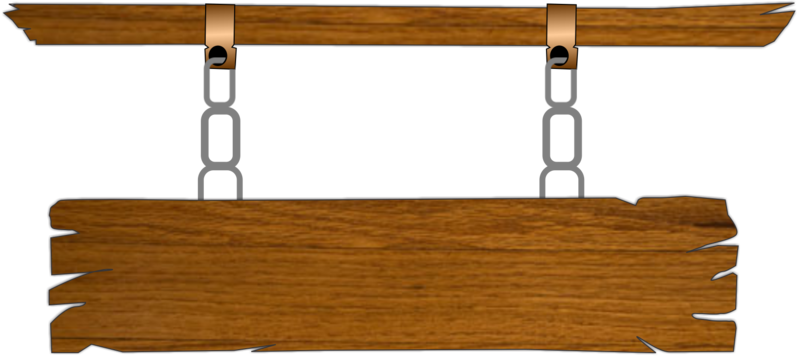 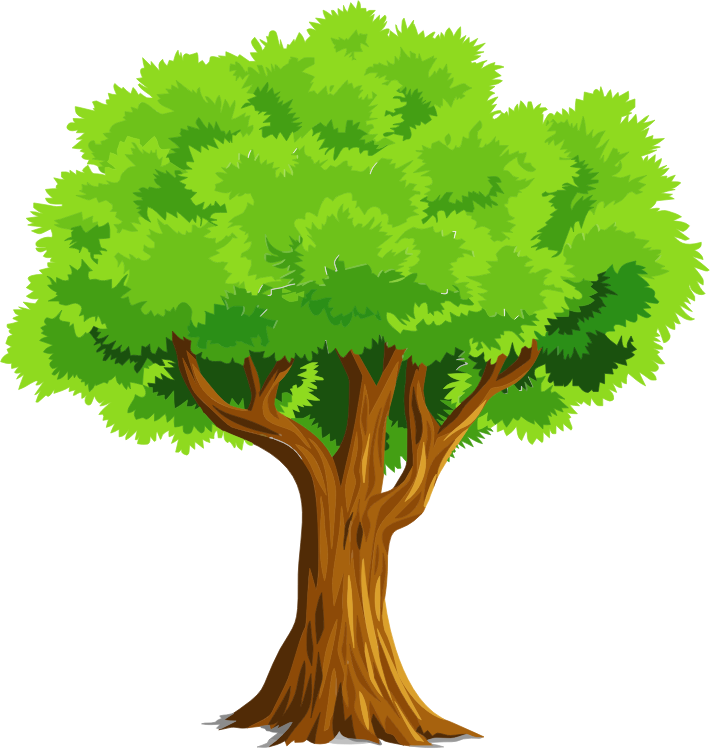 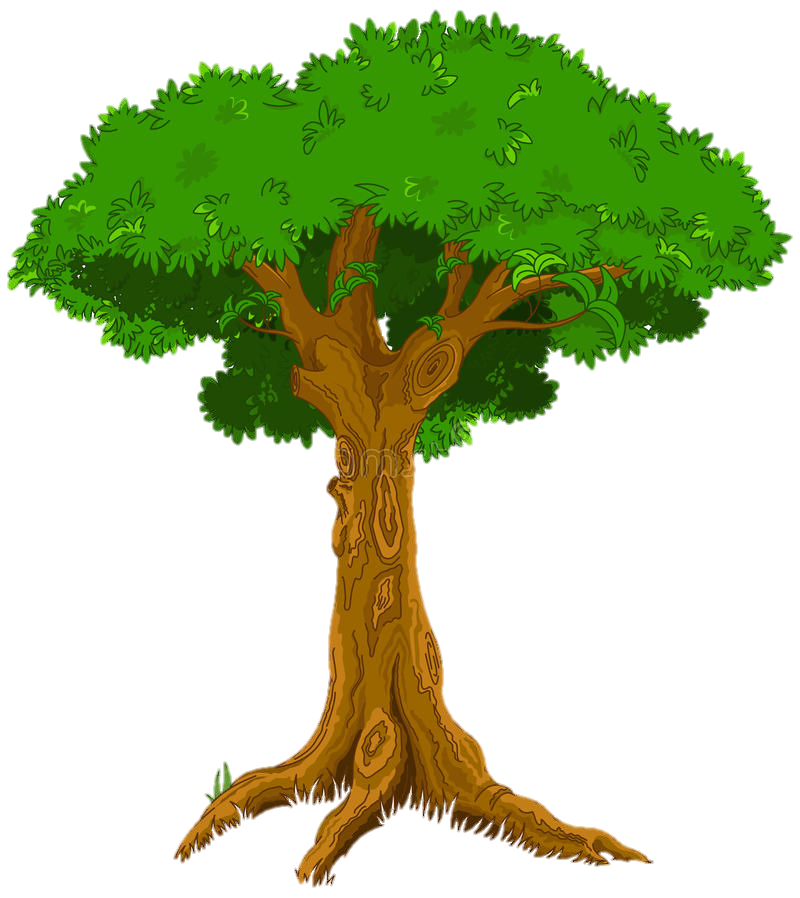 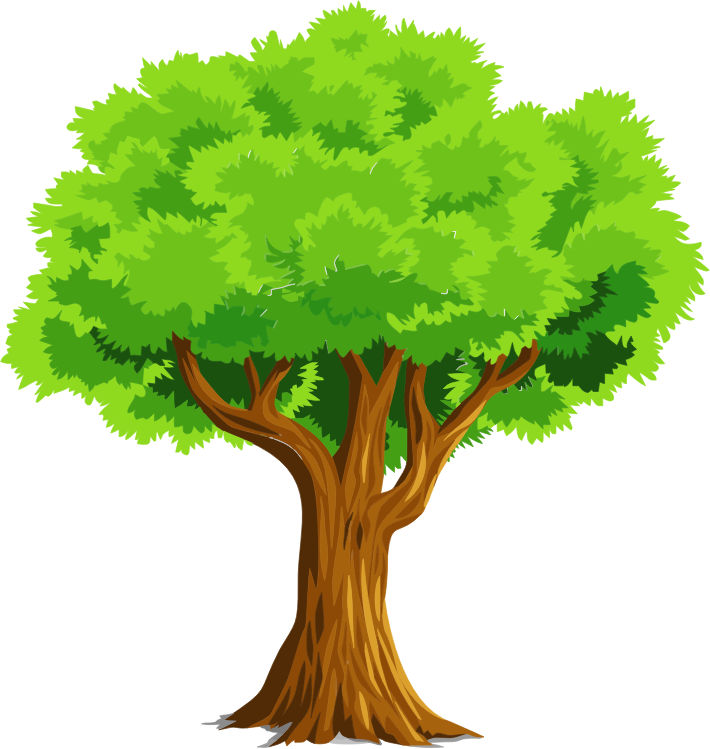 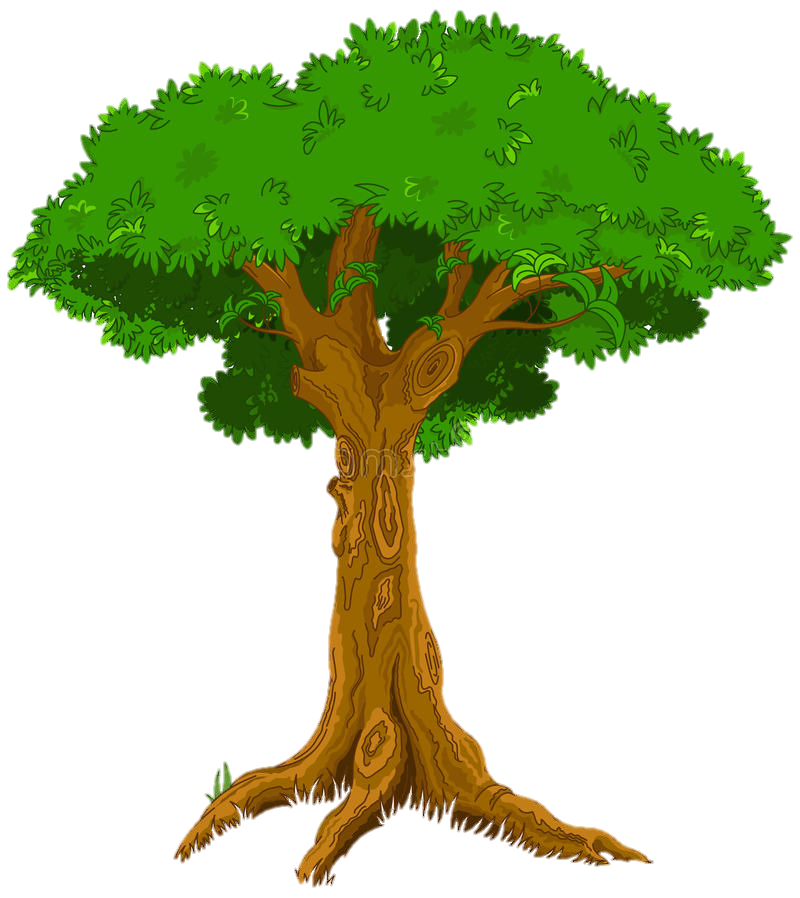 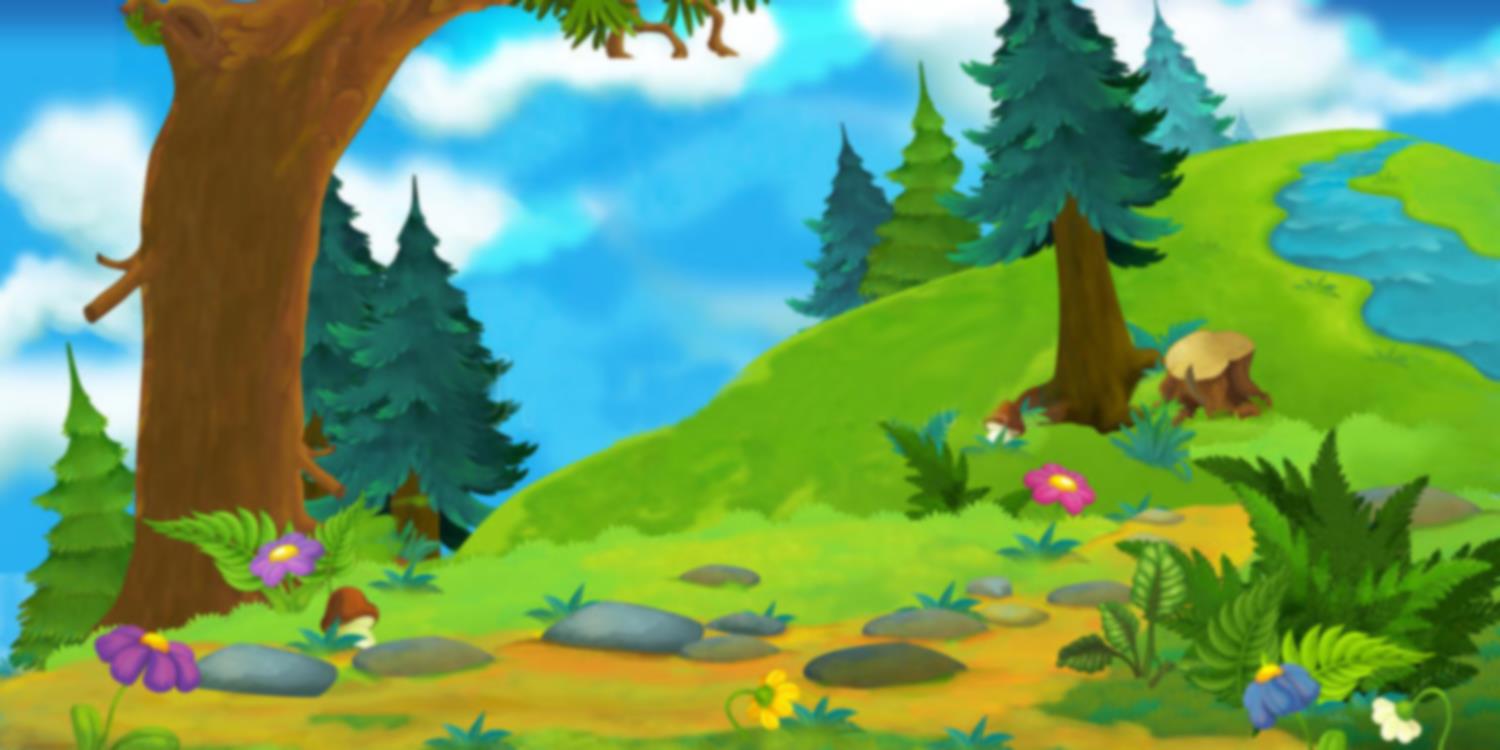 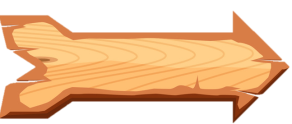 656 + 111 = ?
A. 776
D. 767
B. 777
C. 555
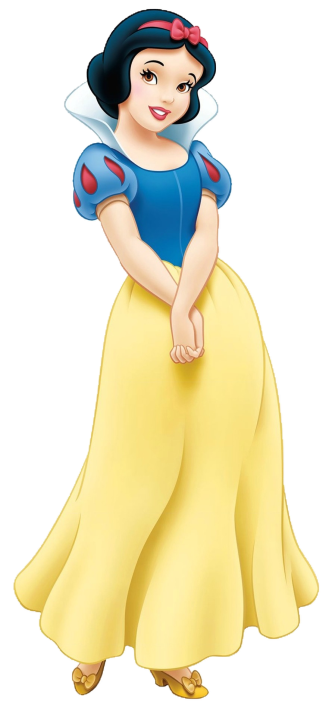 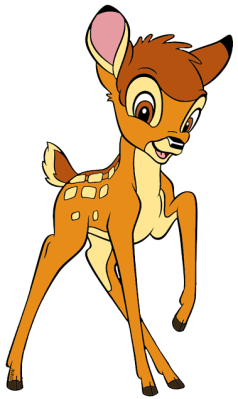 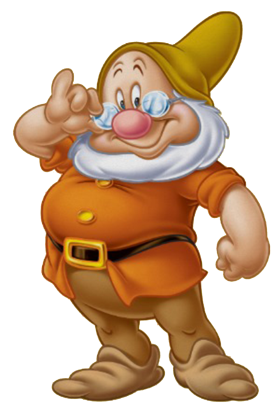 ĐÚNG RỒI
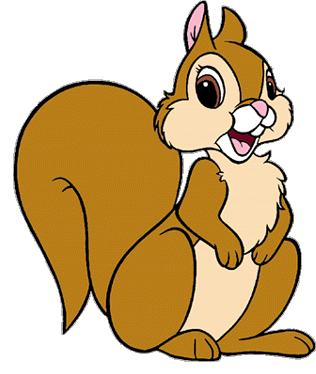 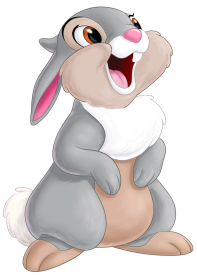 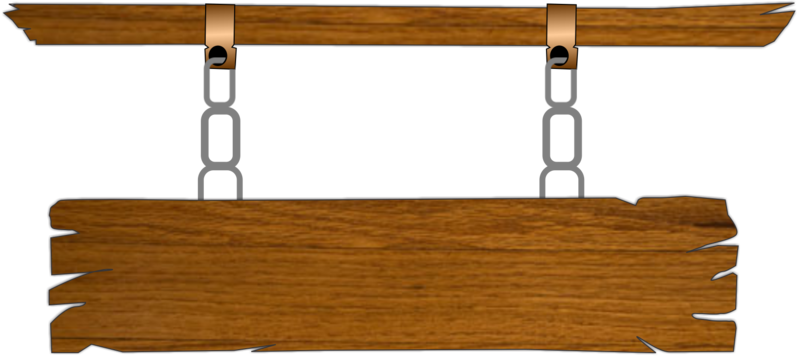 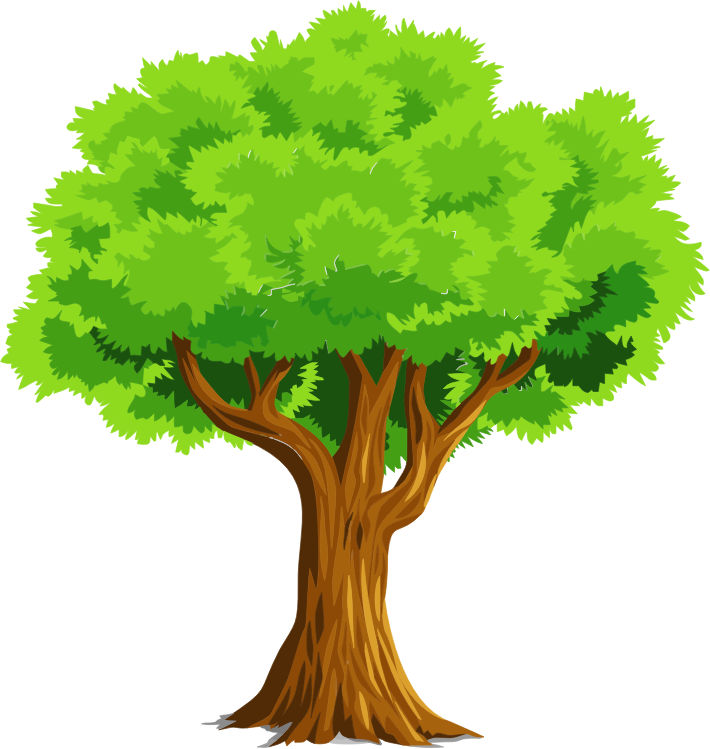 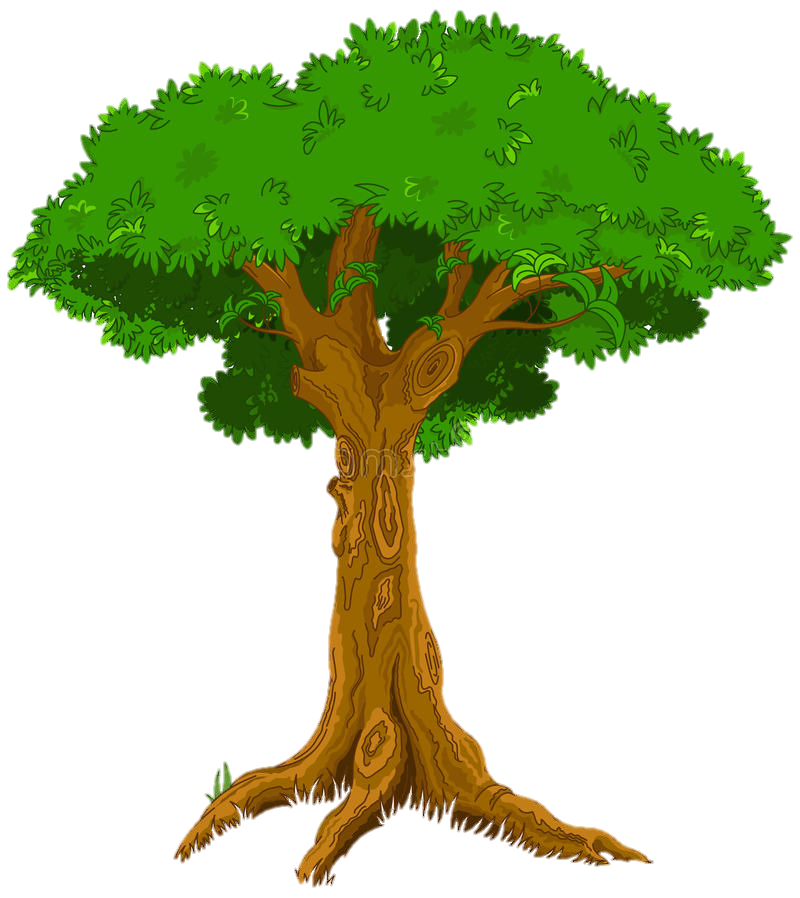 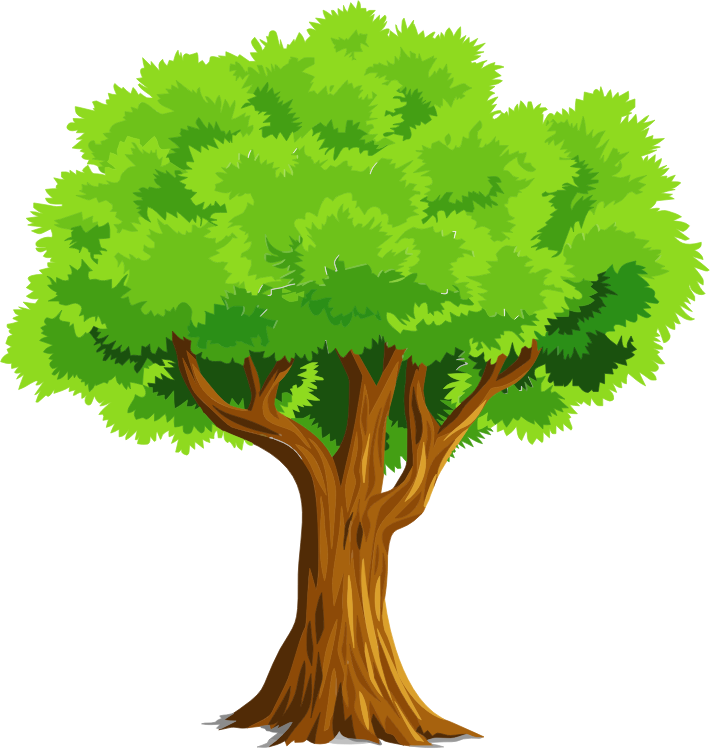 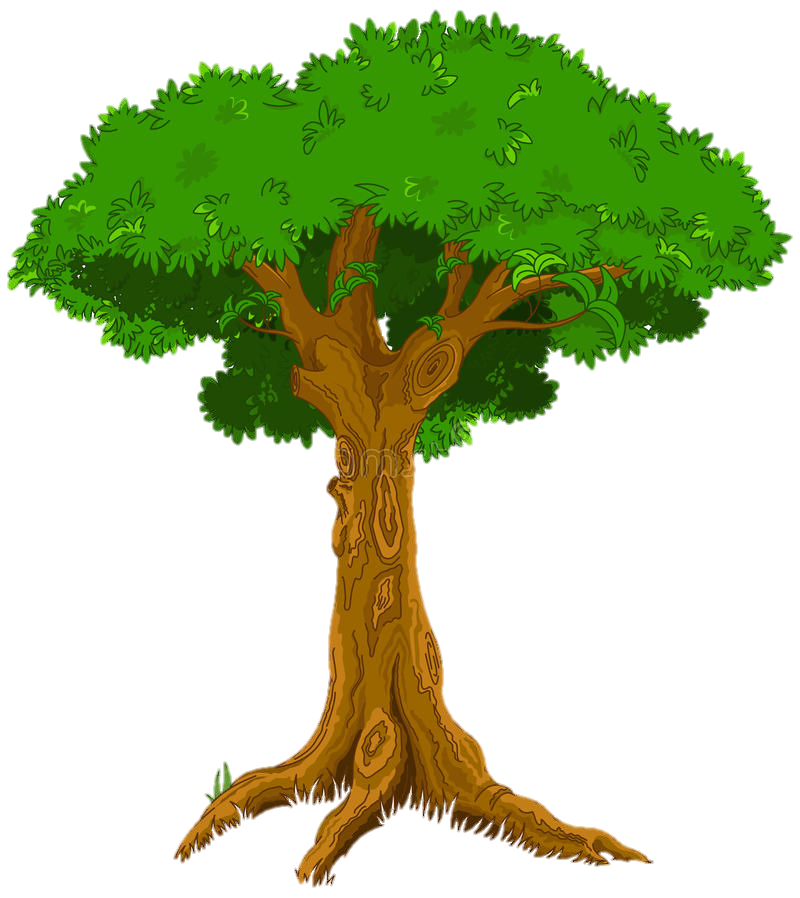 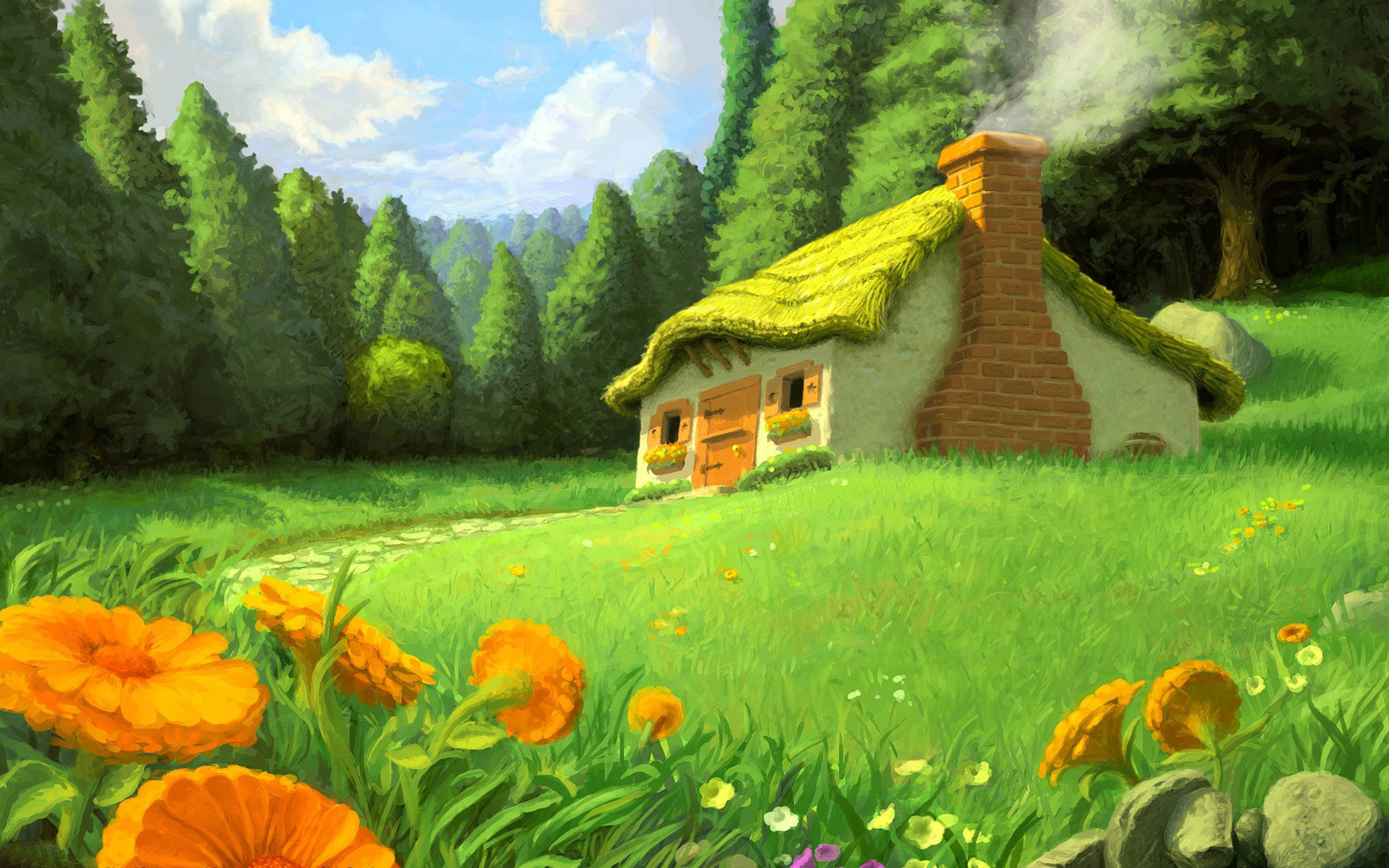 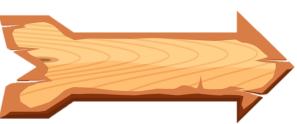 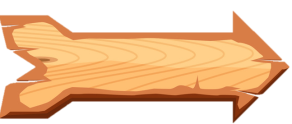 Tổ nào thu hoạch được nhiều nhất?
A. Tổ 2
D. 0
B.Tổ 1
C. Tổ 3
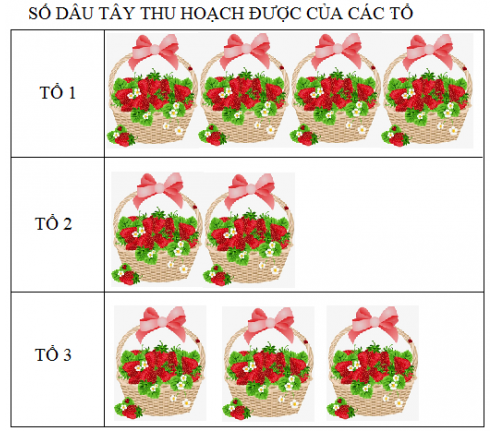 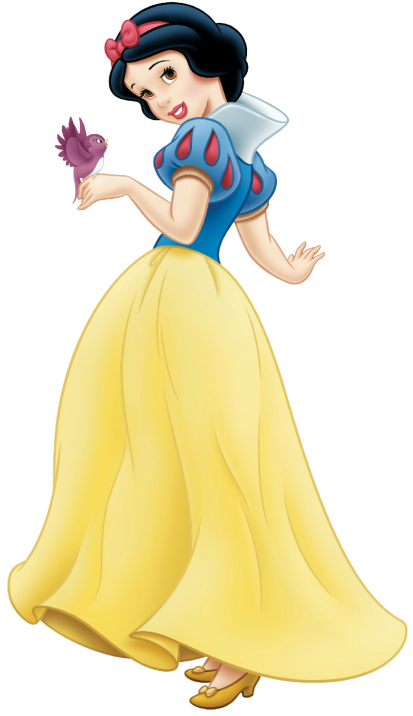 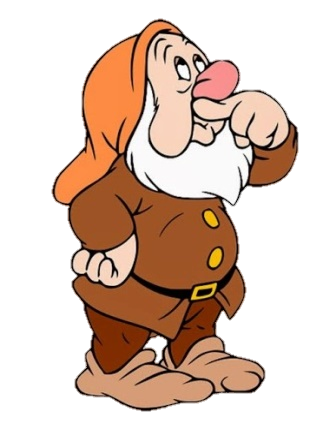 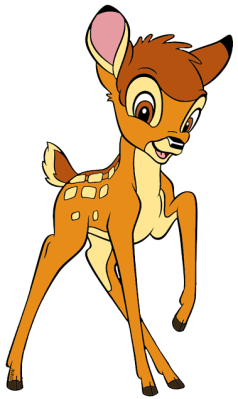 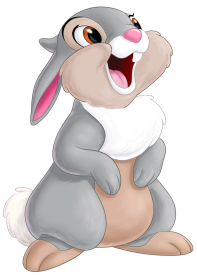 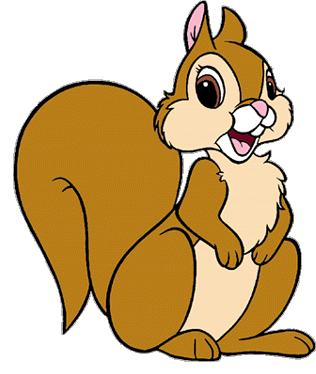 ĐÚNG RỒI
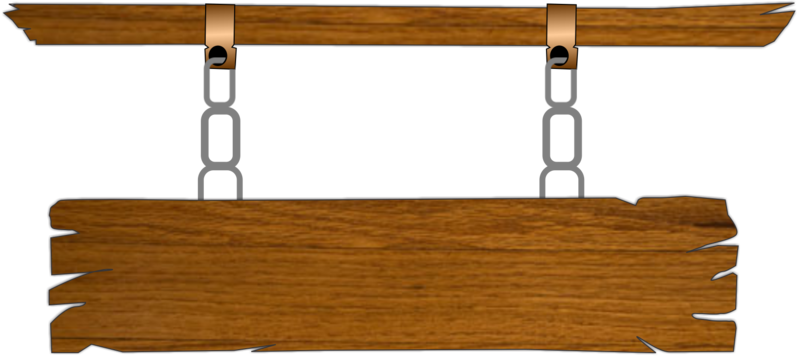 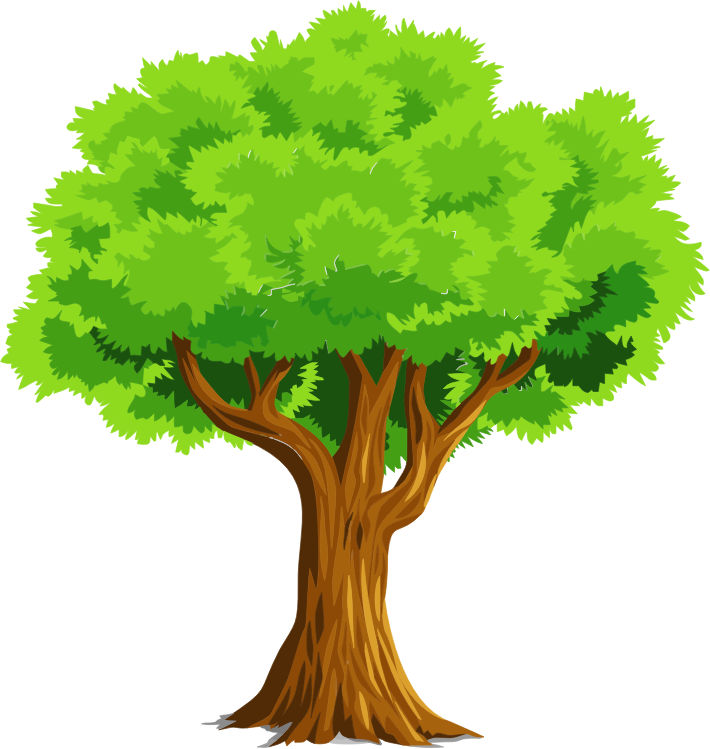 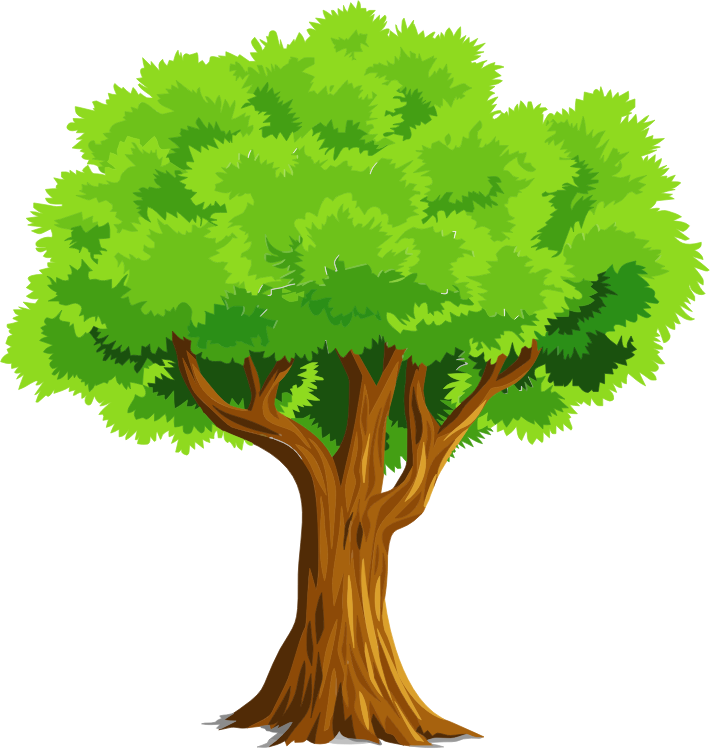 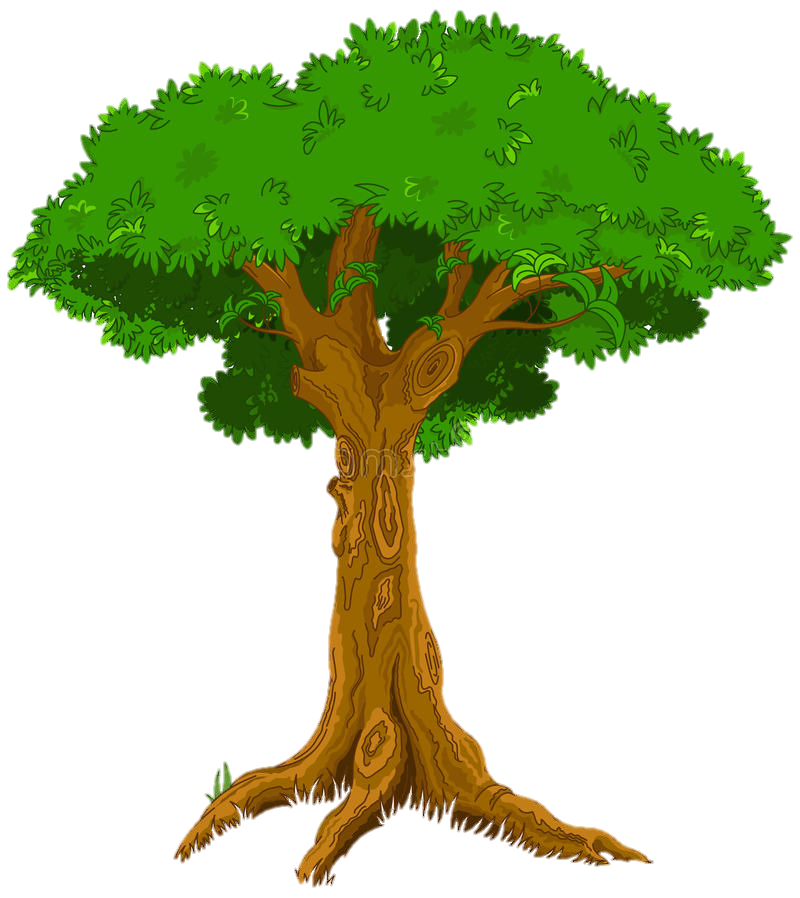 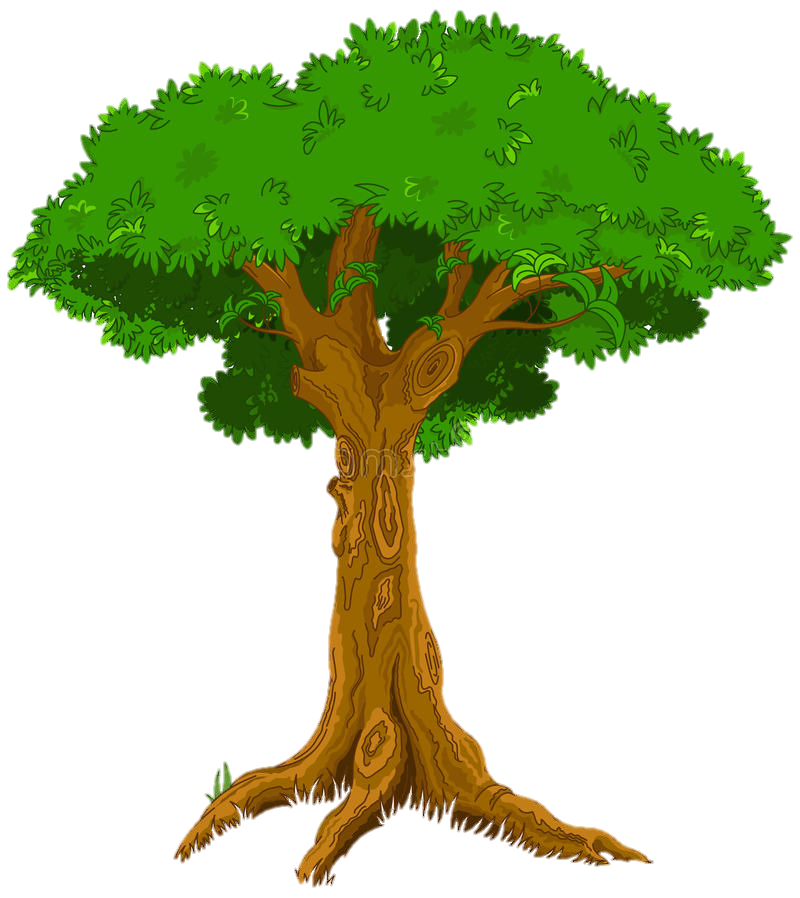 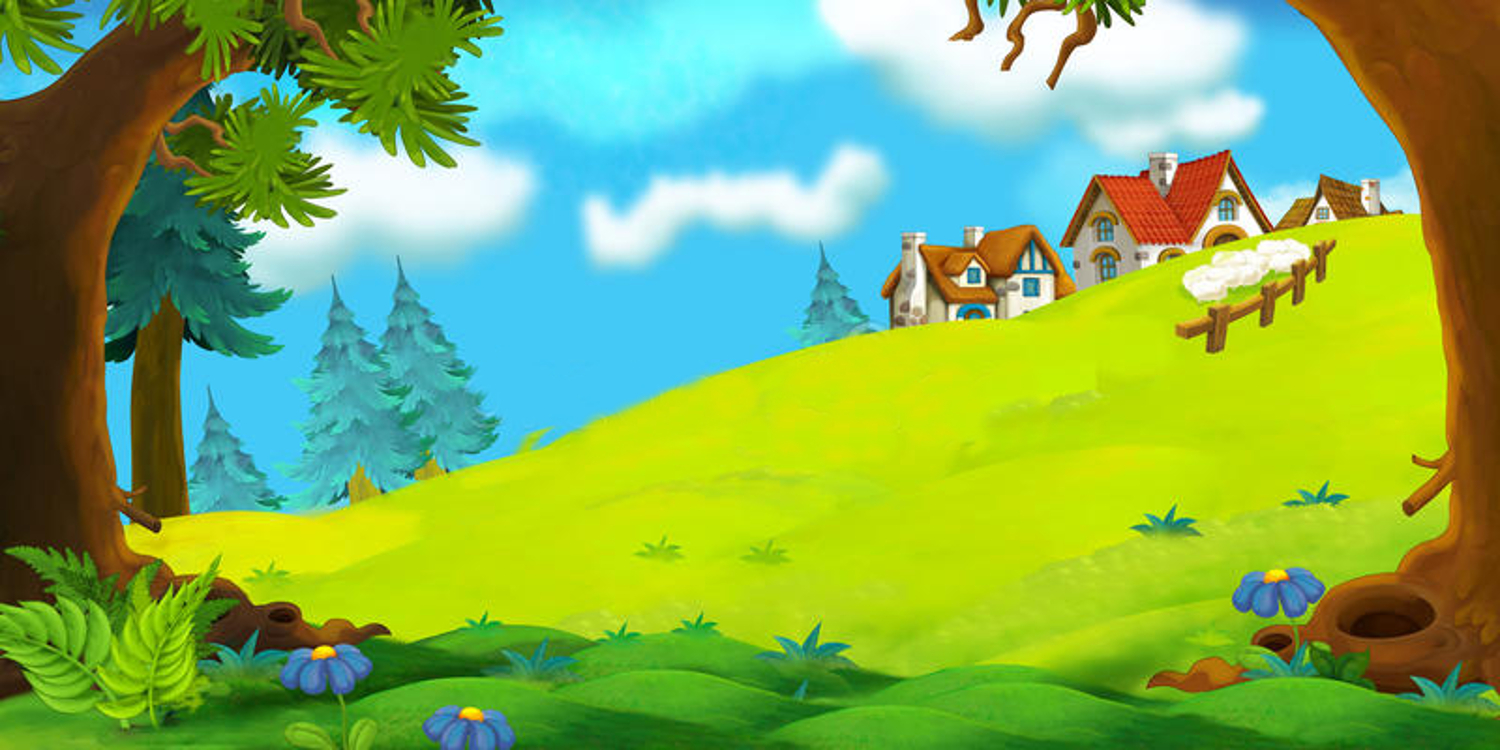 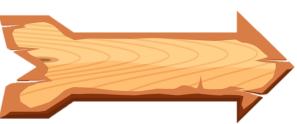 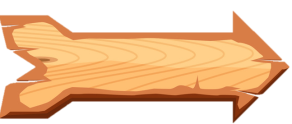 Tổ nào thu hoạch được ít nhất?
D. Tổ 1
C. Tổ 4
B. Tổ 3
A. Tổ 2
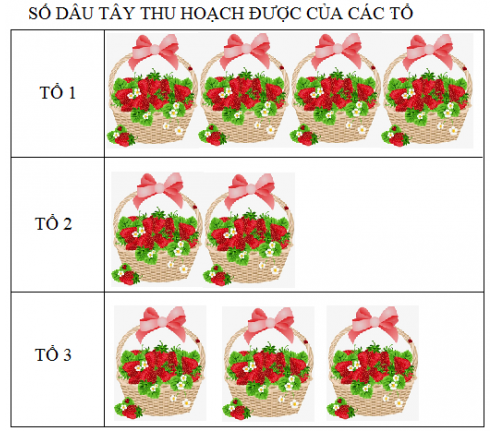 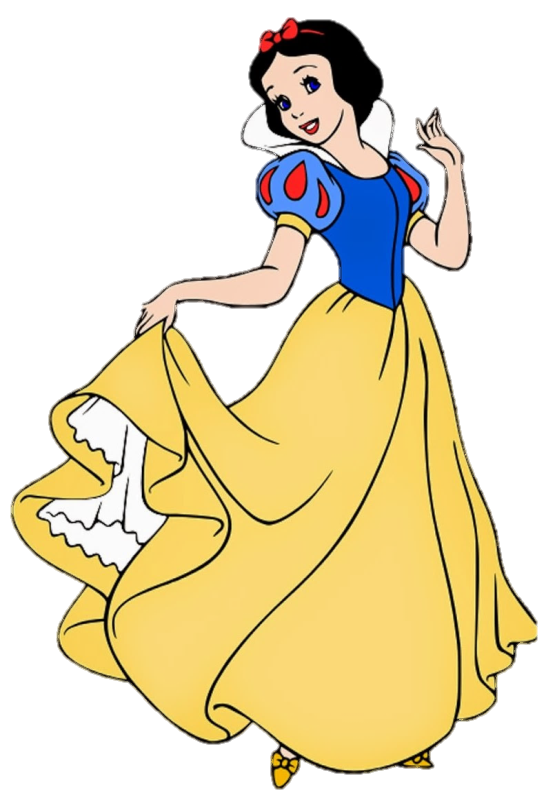 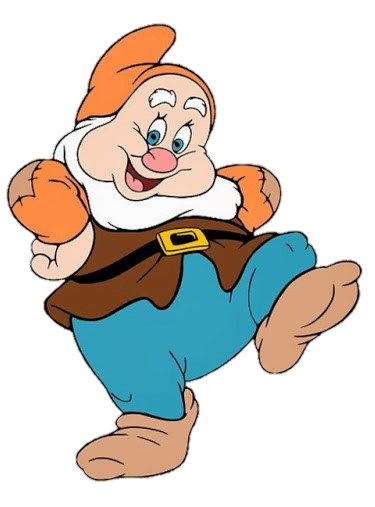 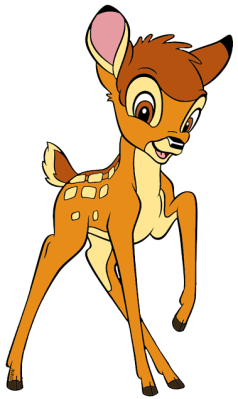 ĐÚNG RỒI
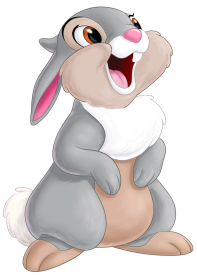 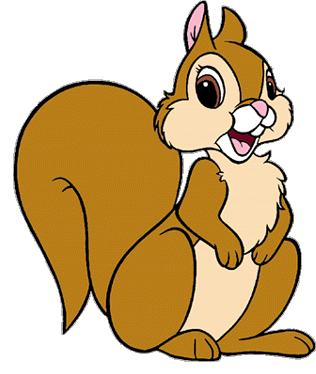 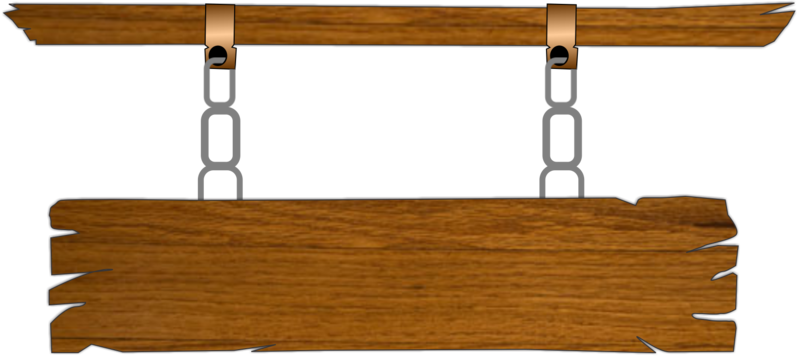 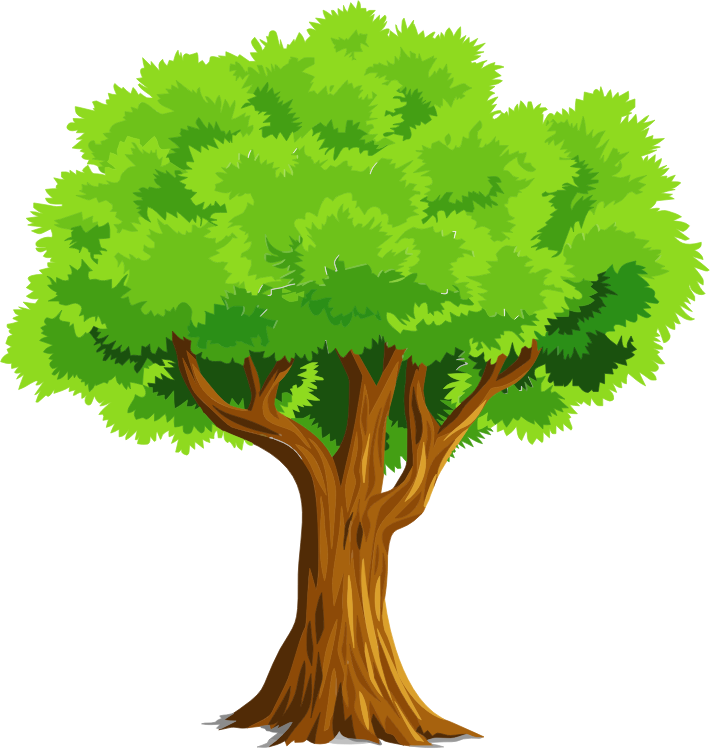 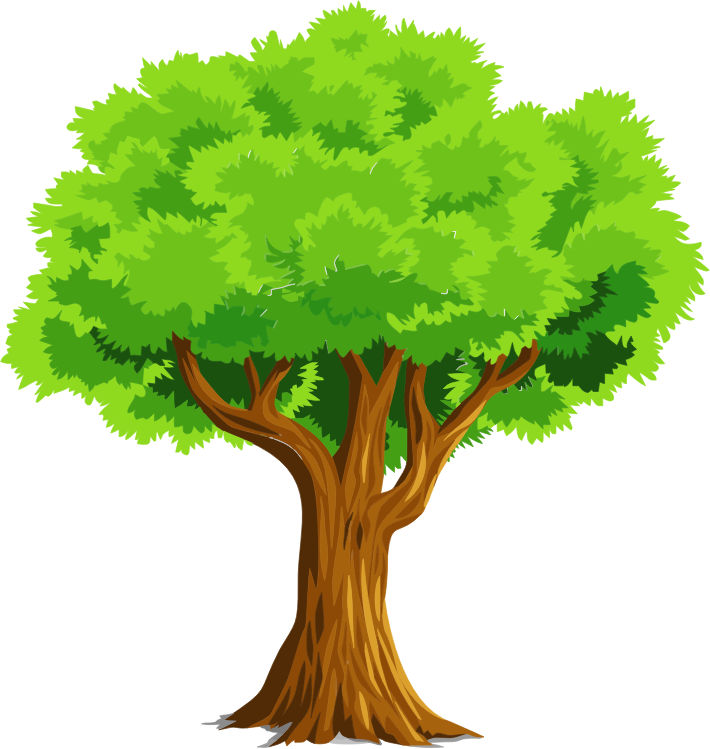 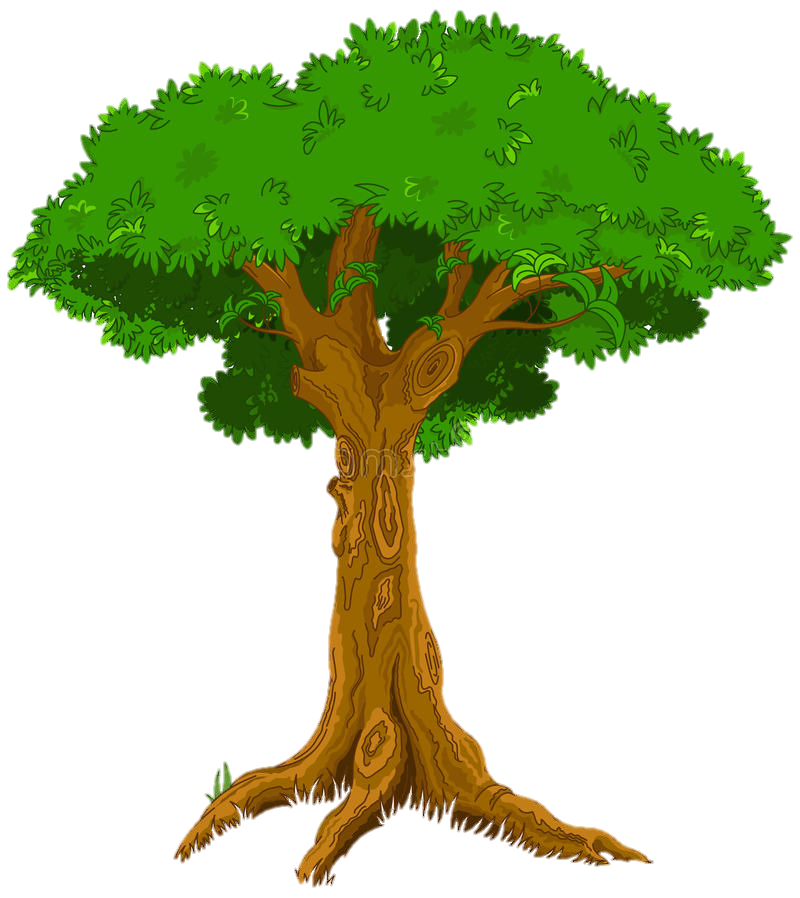 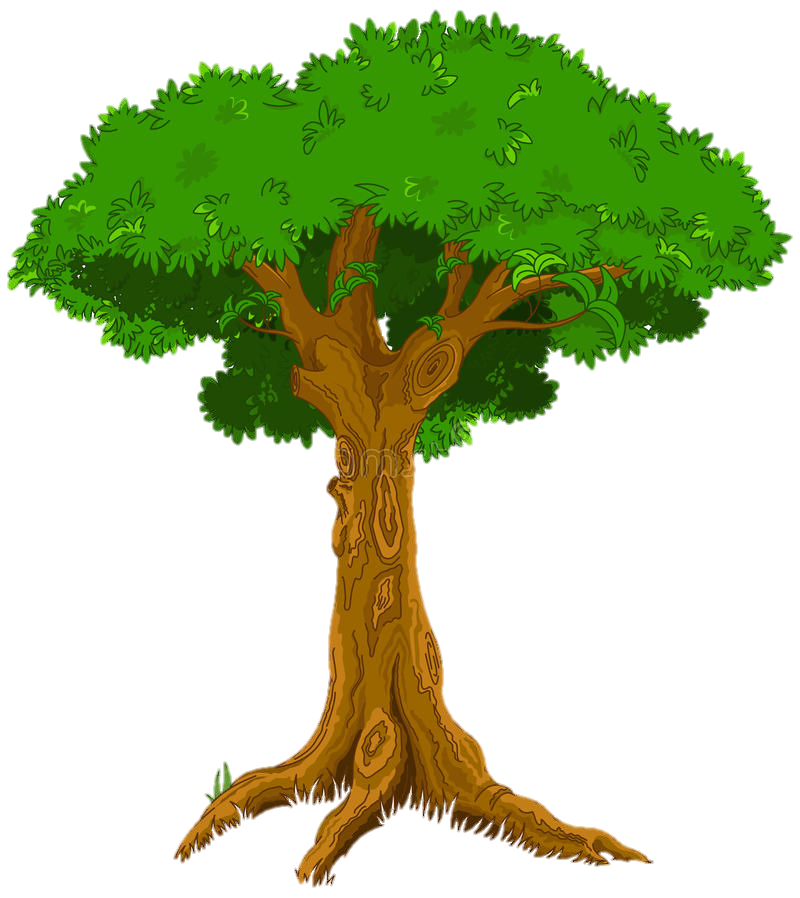 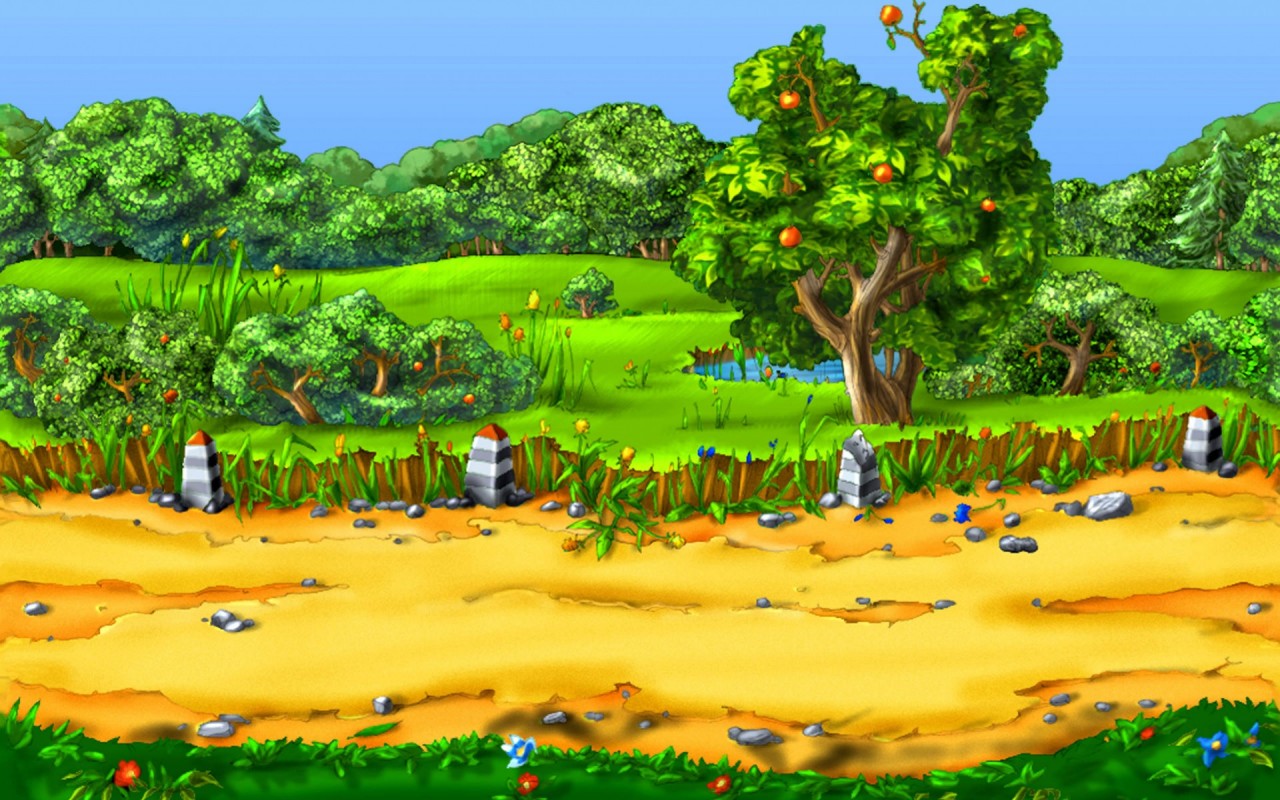 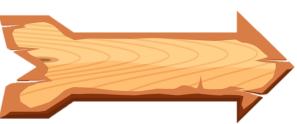 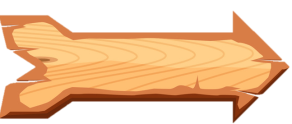 Nhà Hùng có bao nhiêu quả?
A. 30
D. 45
B. 40
C.35
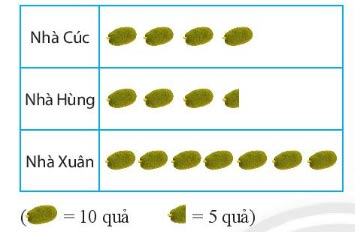 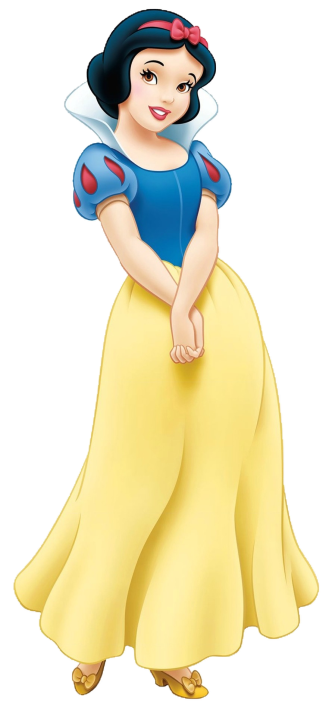 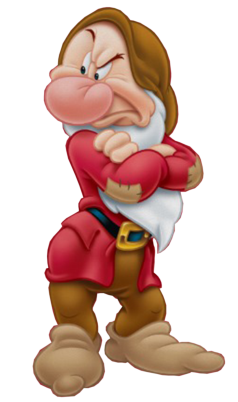 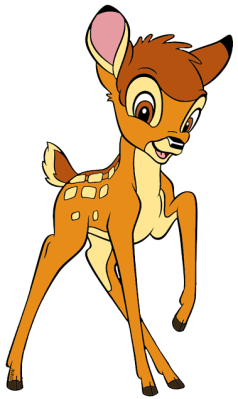 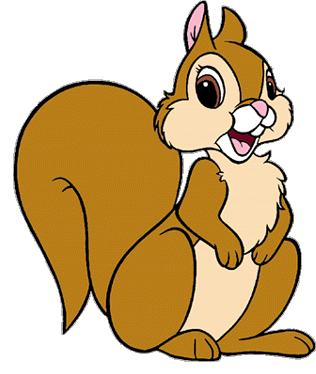 ĐÚNG RỒI
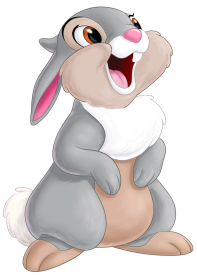 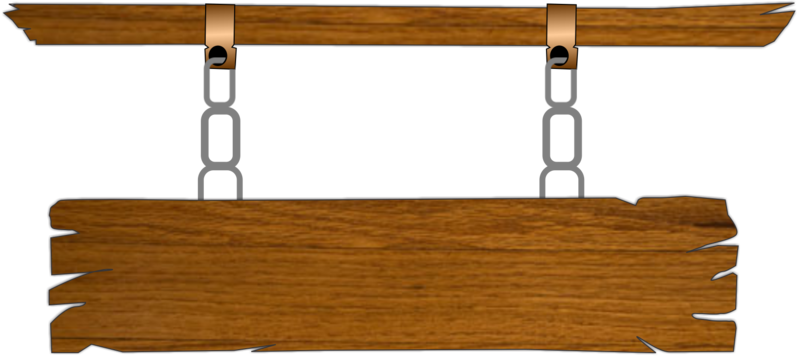 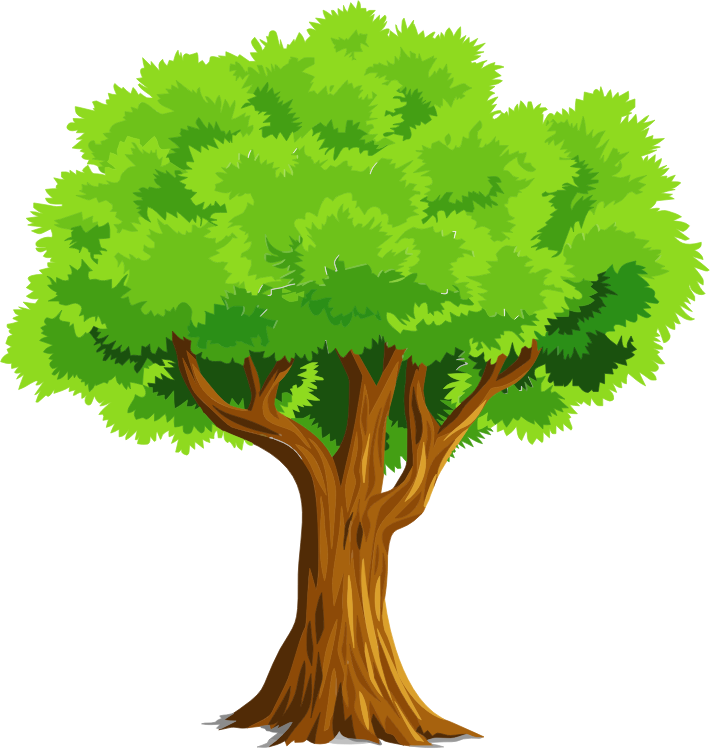 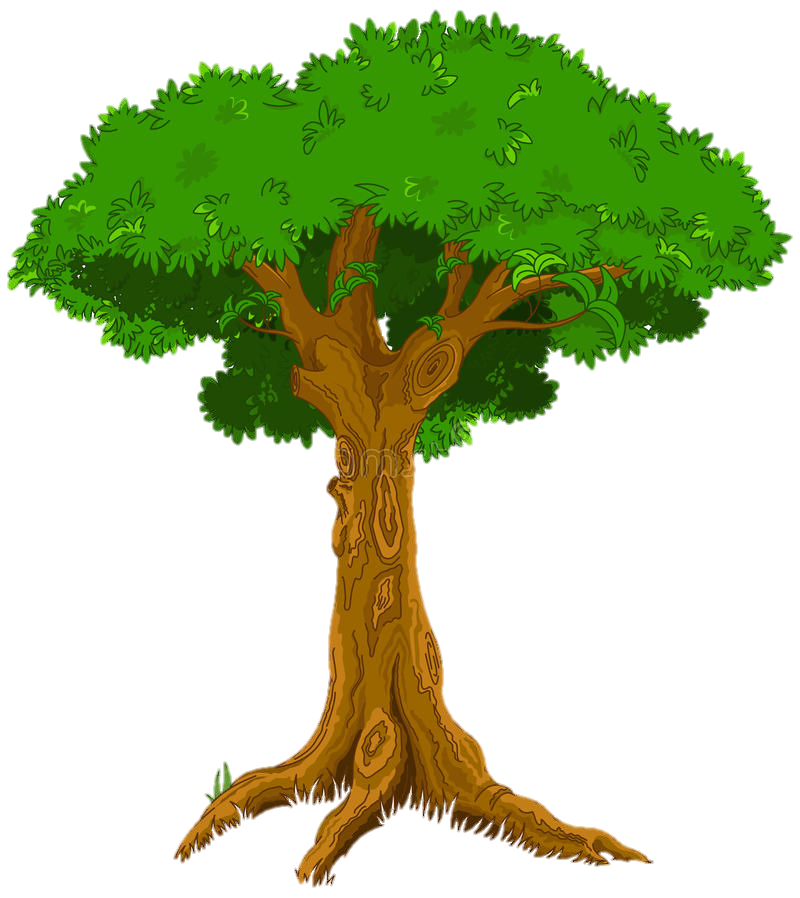 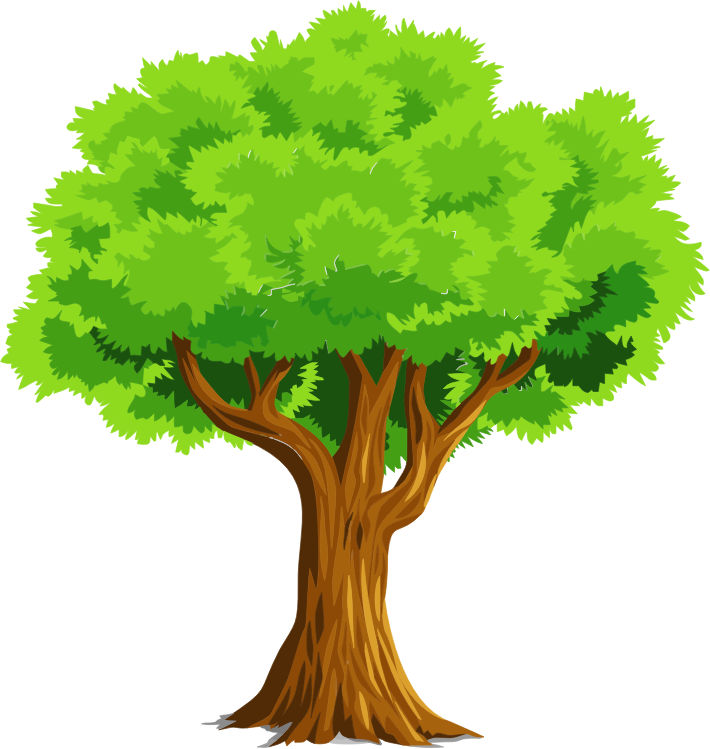 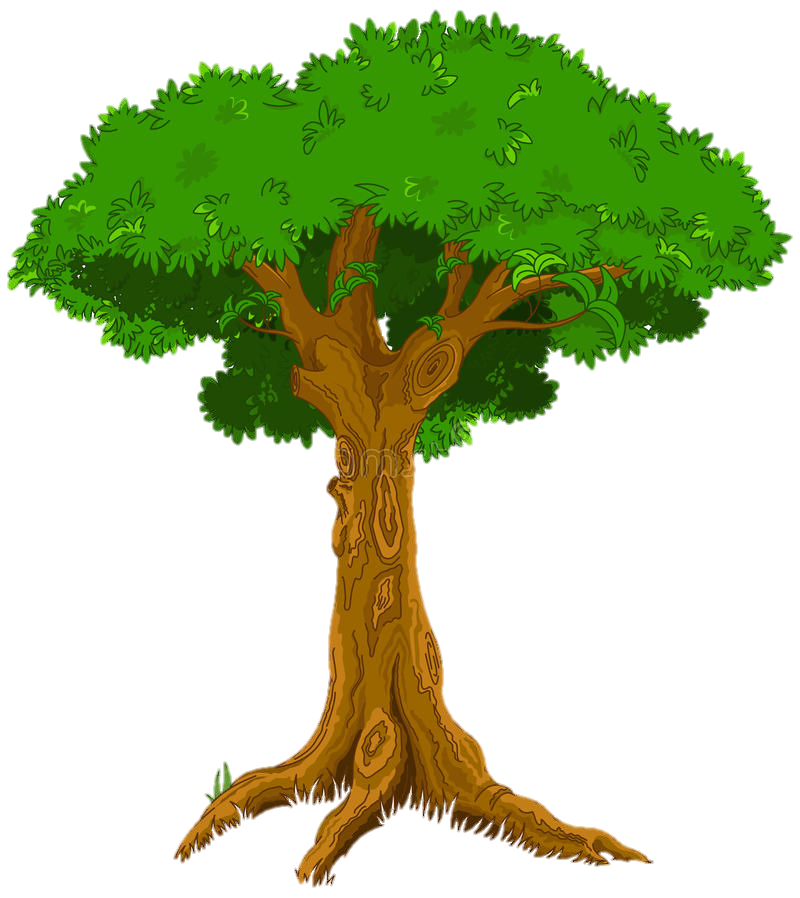 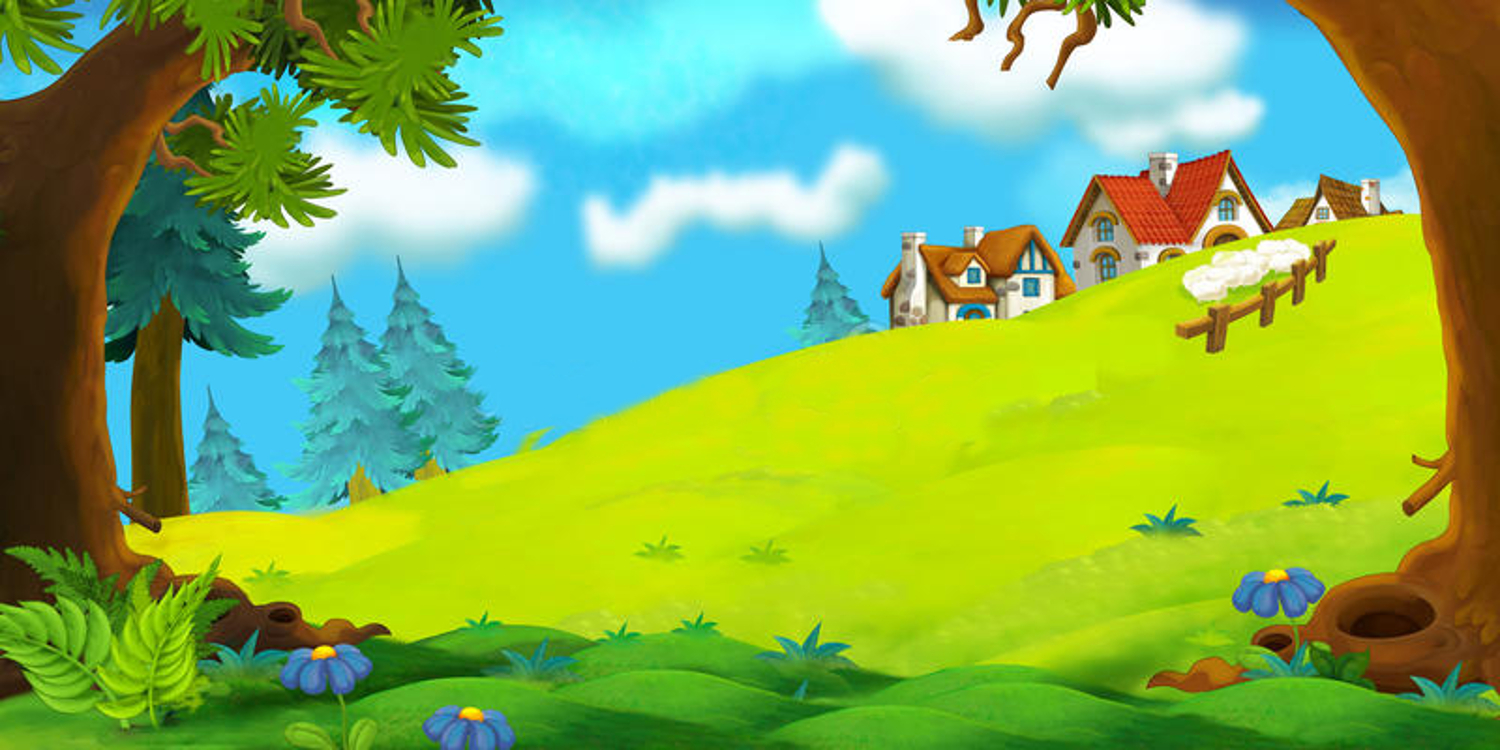 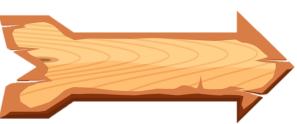 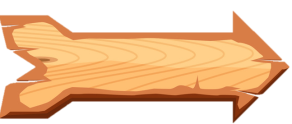 Nhà ai có nhiều quả nhất?
A. Bạch Tuyết
D. Hùng
B. Xuân
C. Cúc
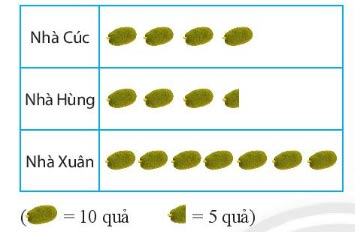 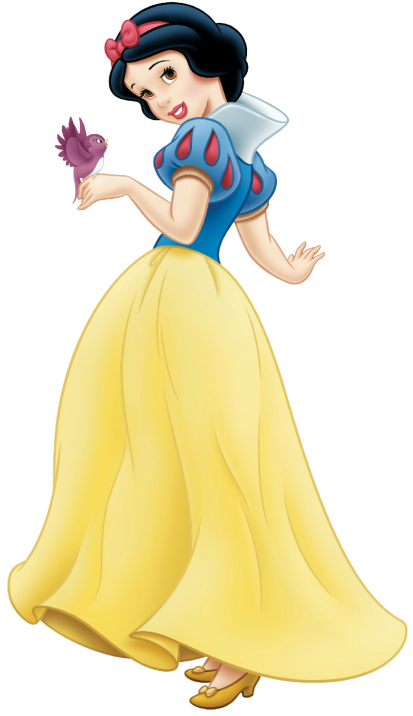 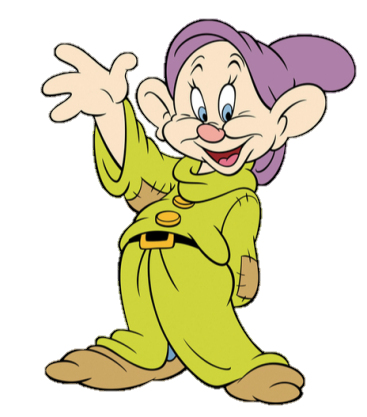 ĐÚNG RỒI
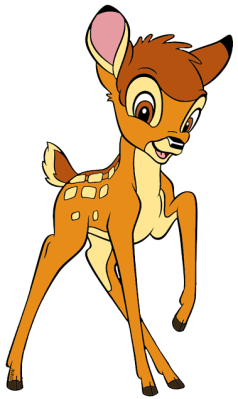 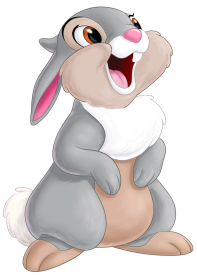 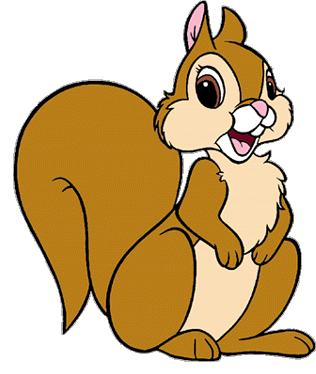 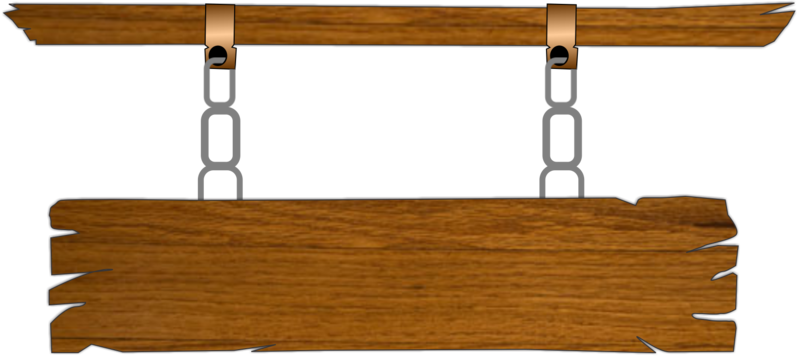 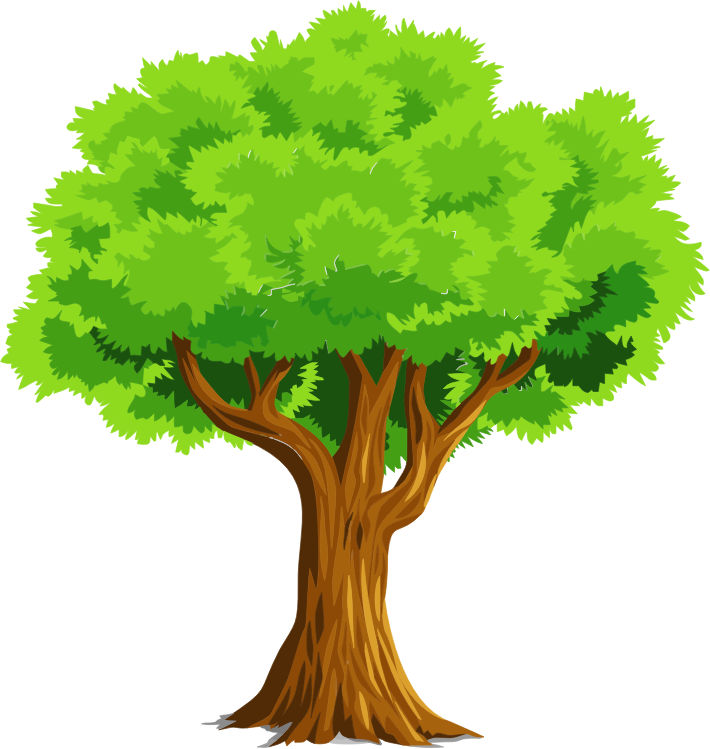 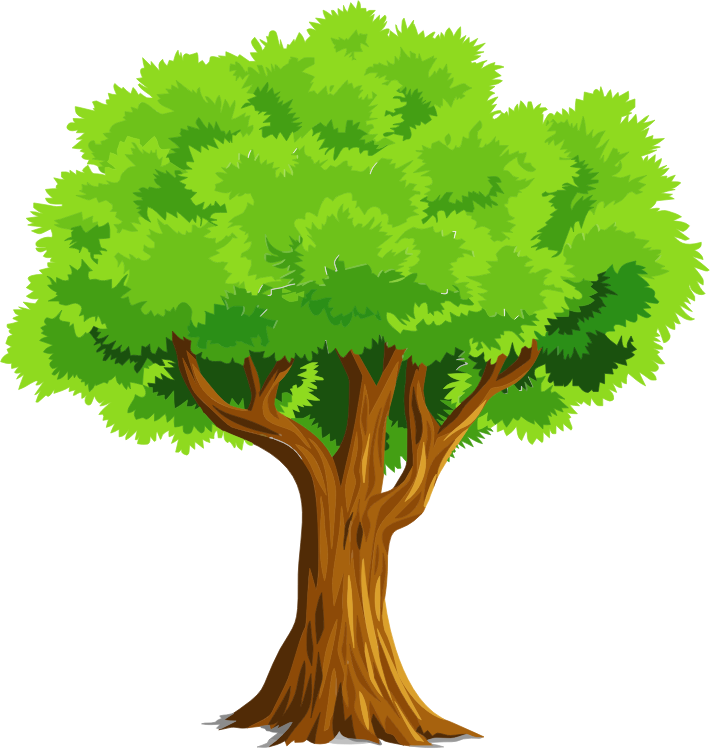 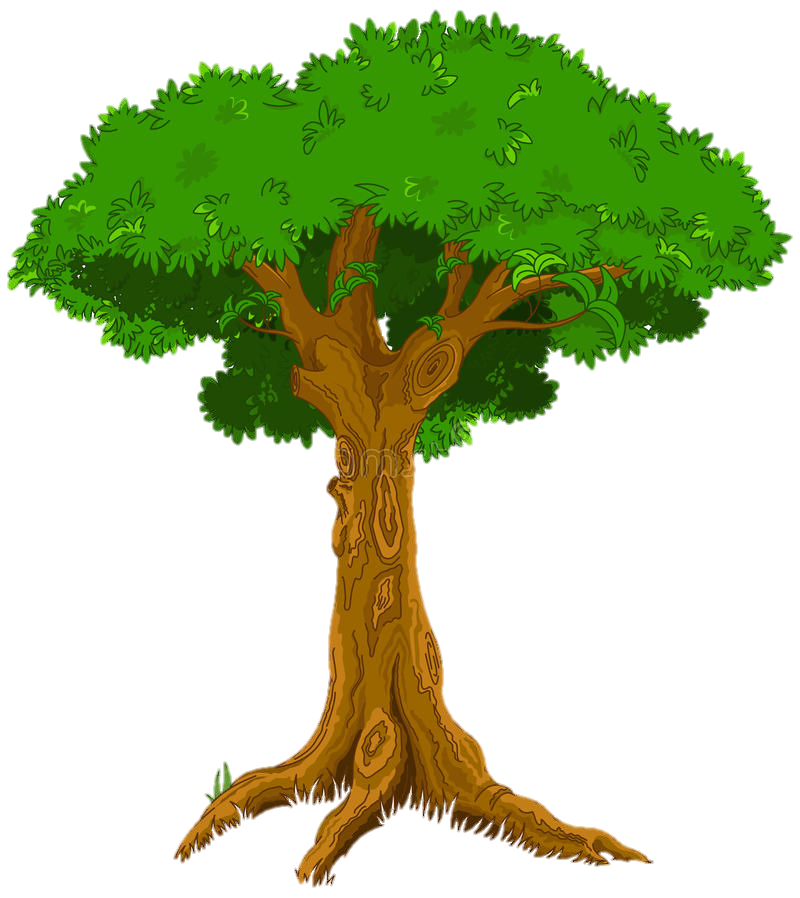 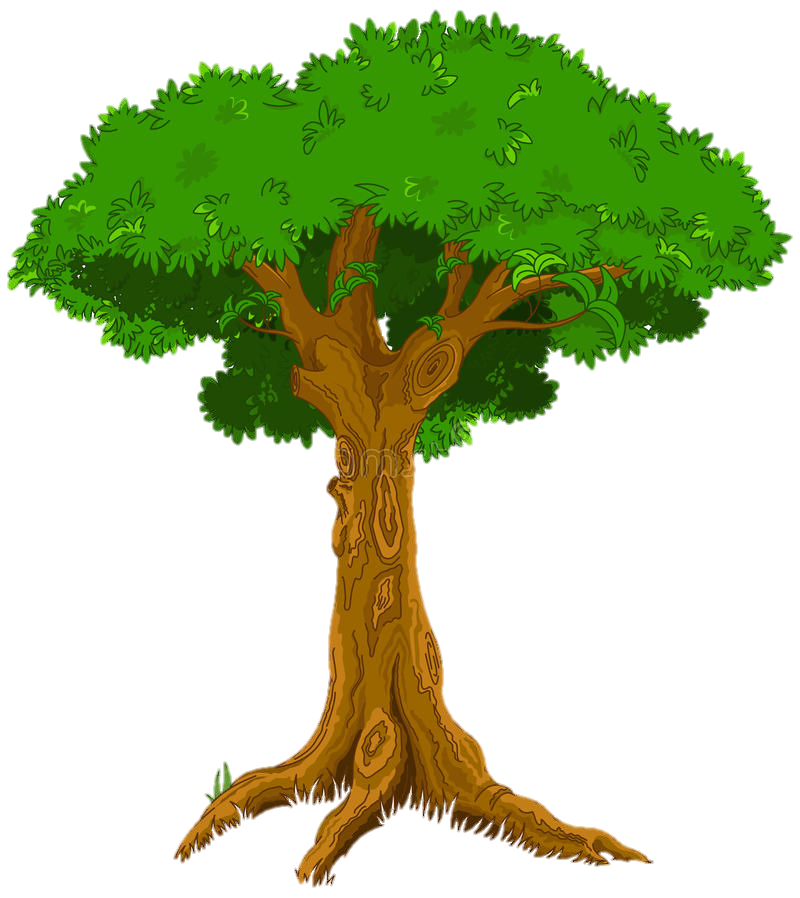 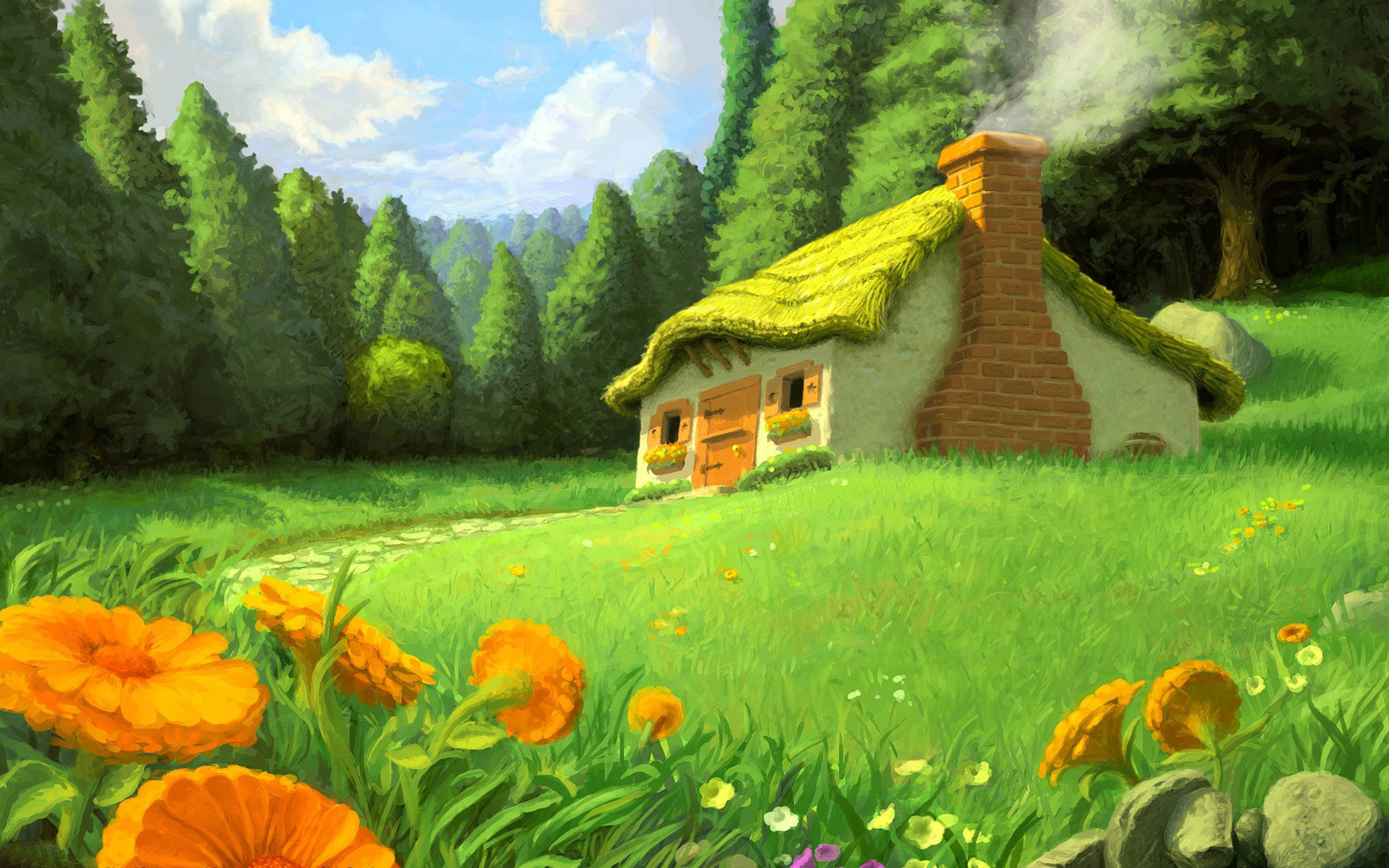 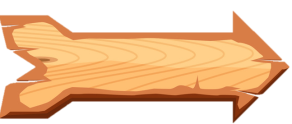 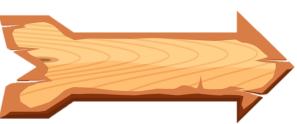 Nhà có ít quả nhất là bao nhiêu quả?
A.30
D. 35
B. 45
C. 40
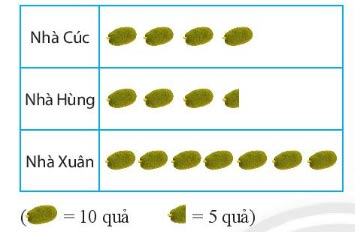 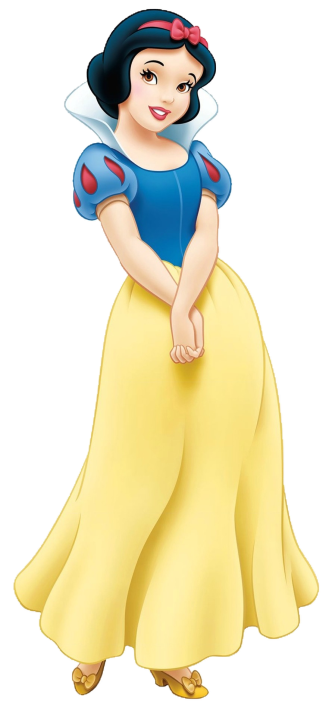 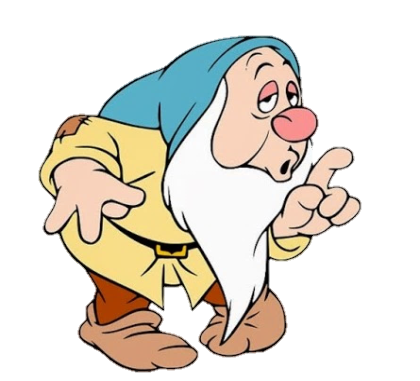 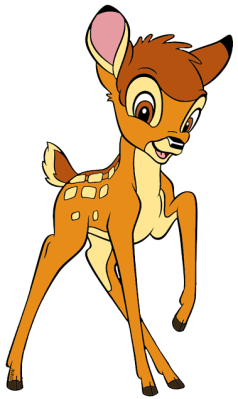 ĐÚNG RỒI
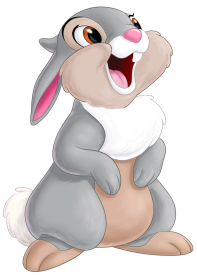 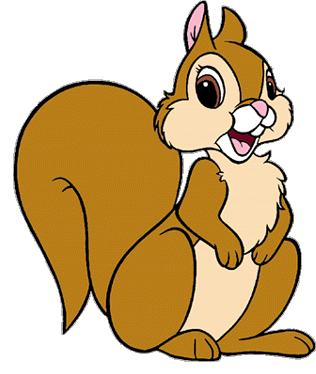 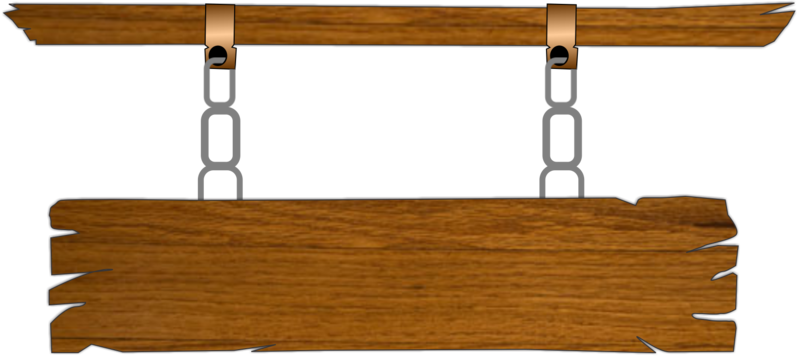 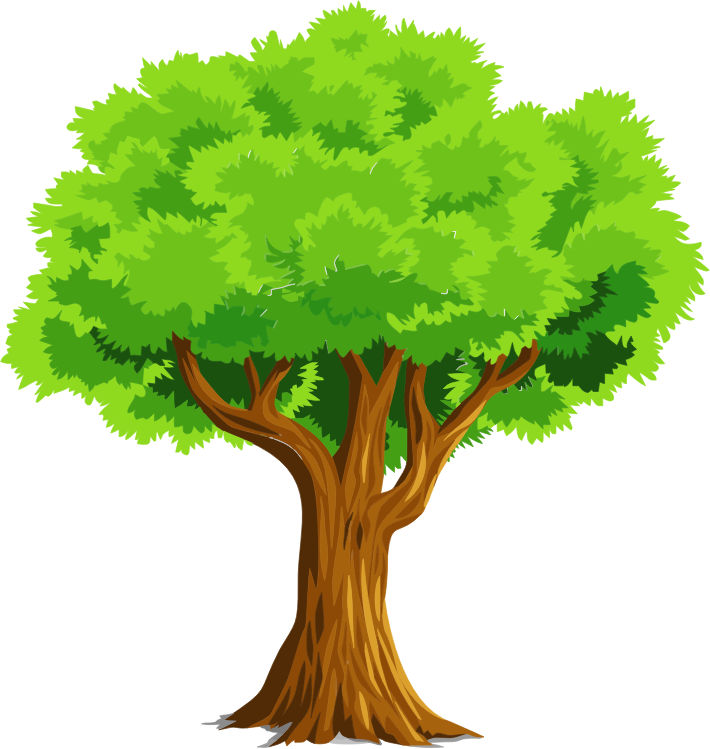 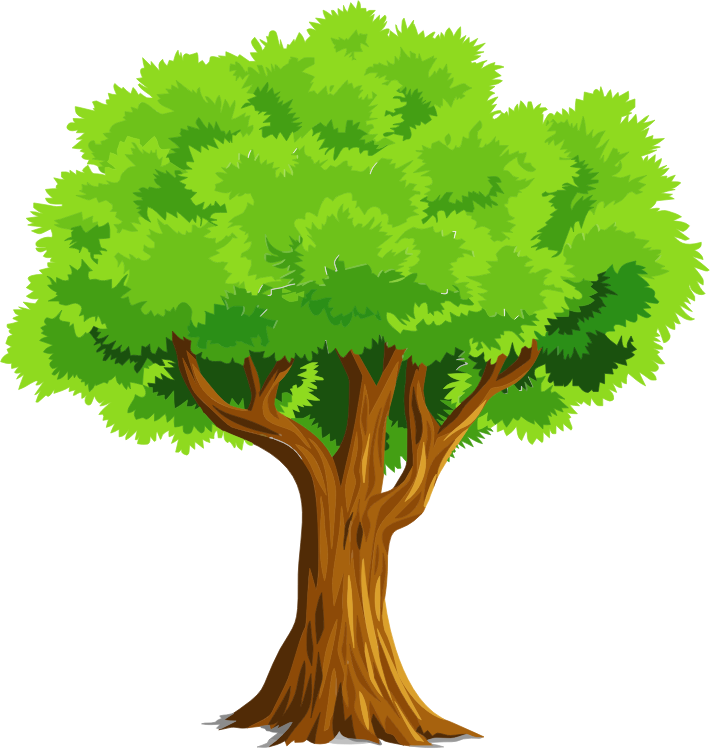 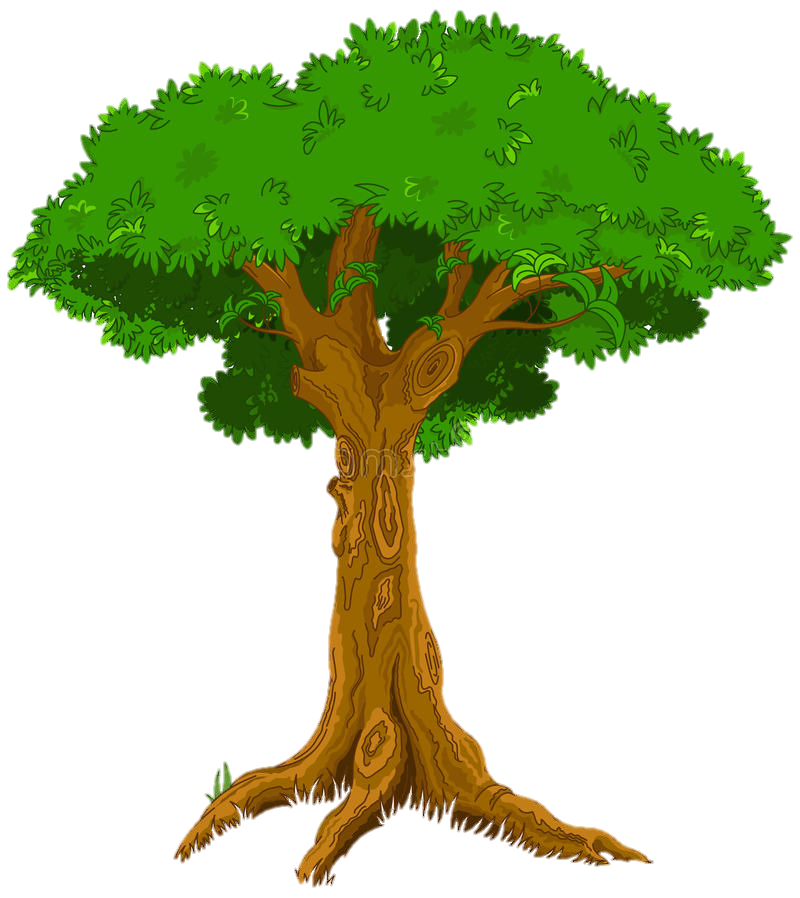 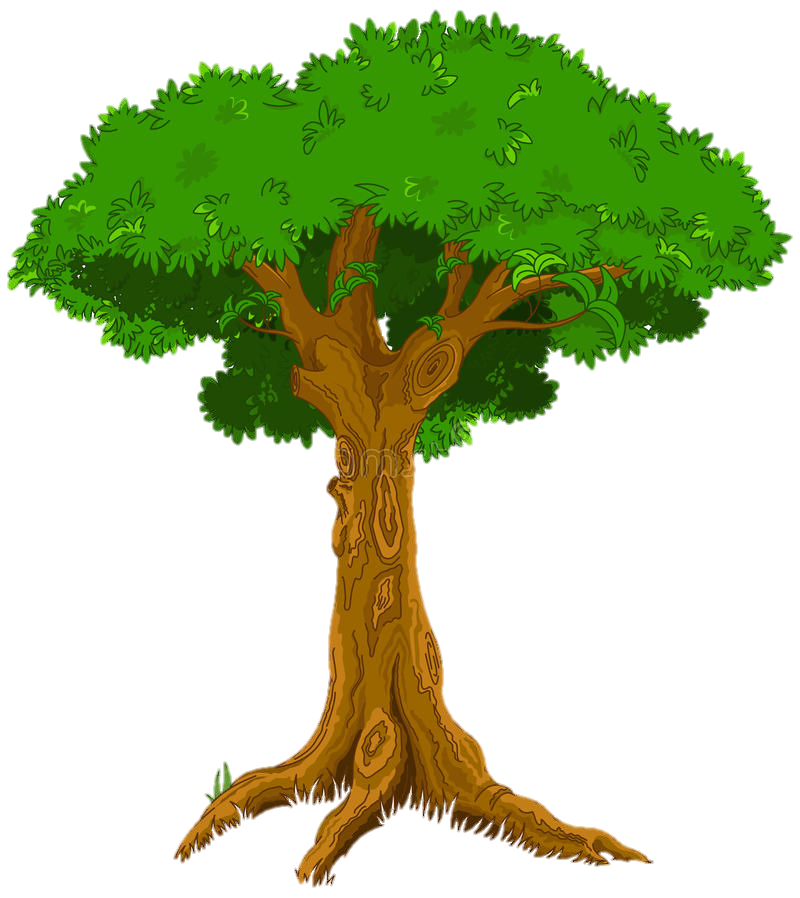 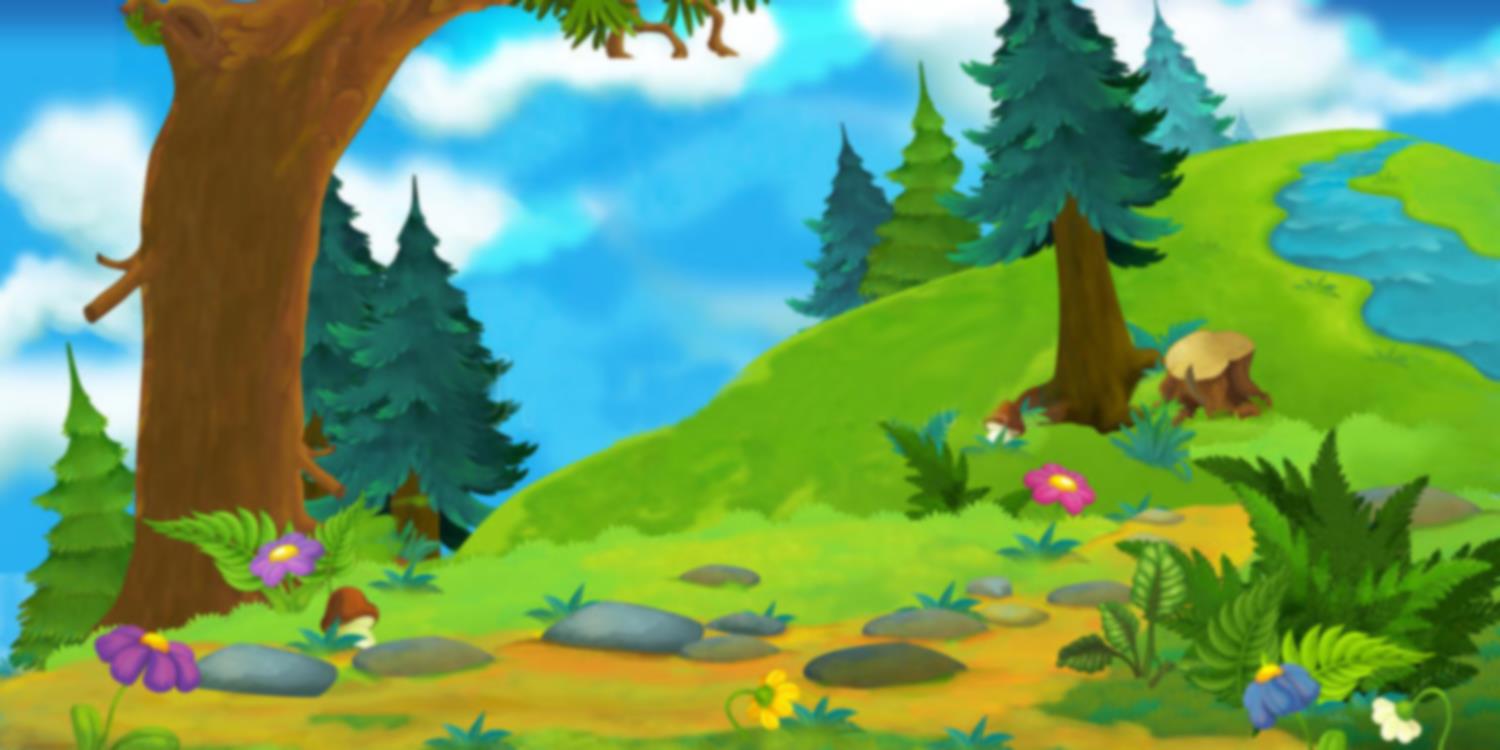 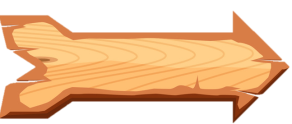 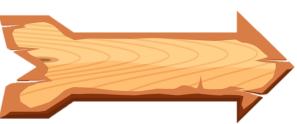 1000 – 52 = ?
A. 565
D. 656
948
C. 520
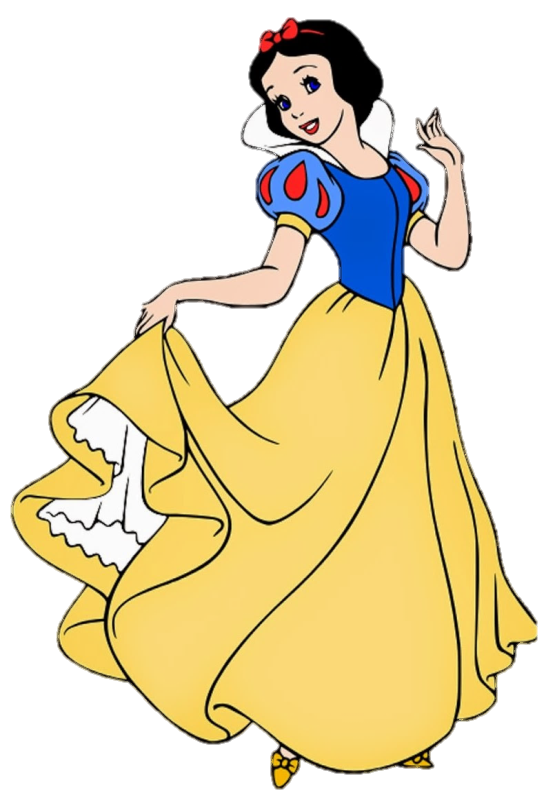 ĐÚNG RỒI
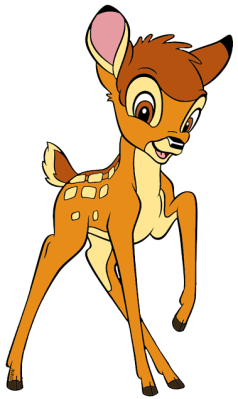 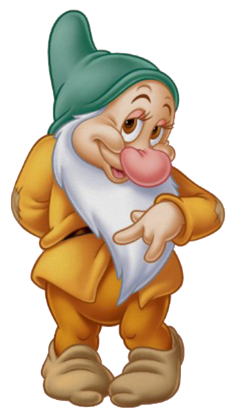 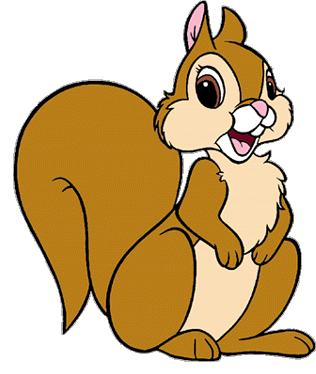 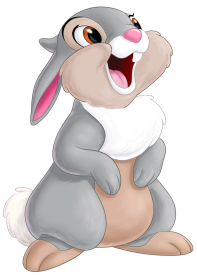 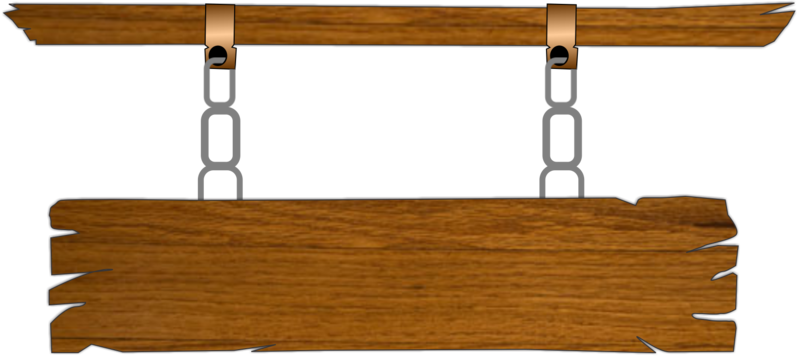 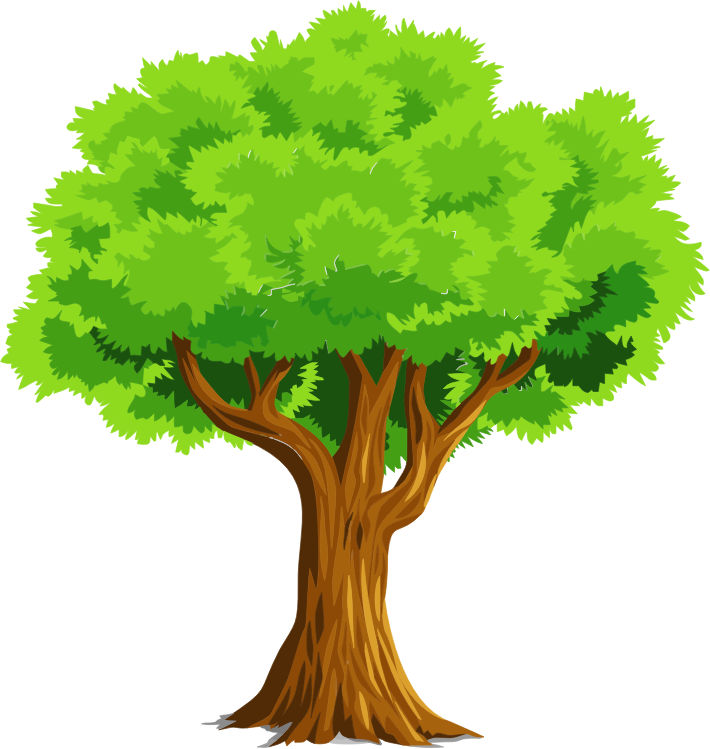 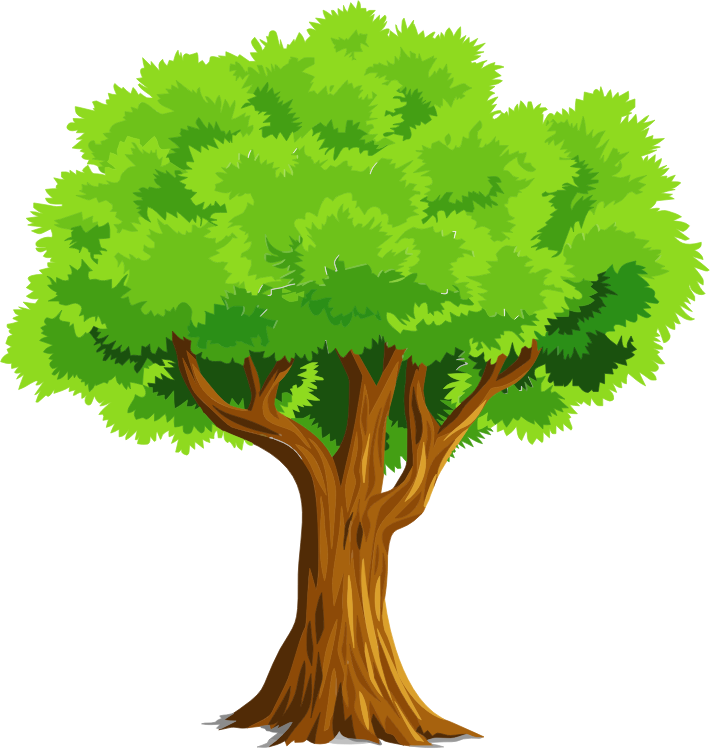 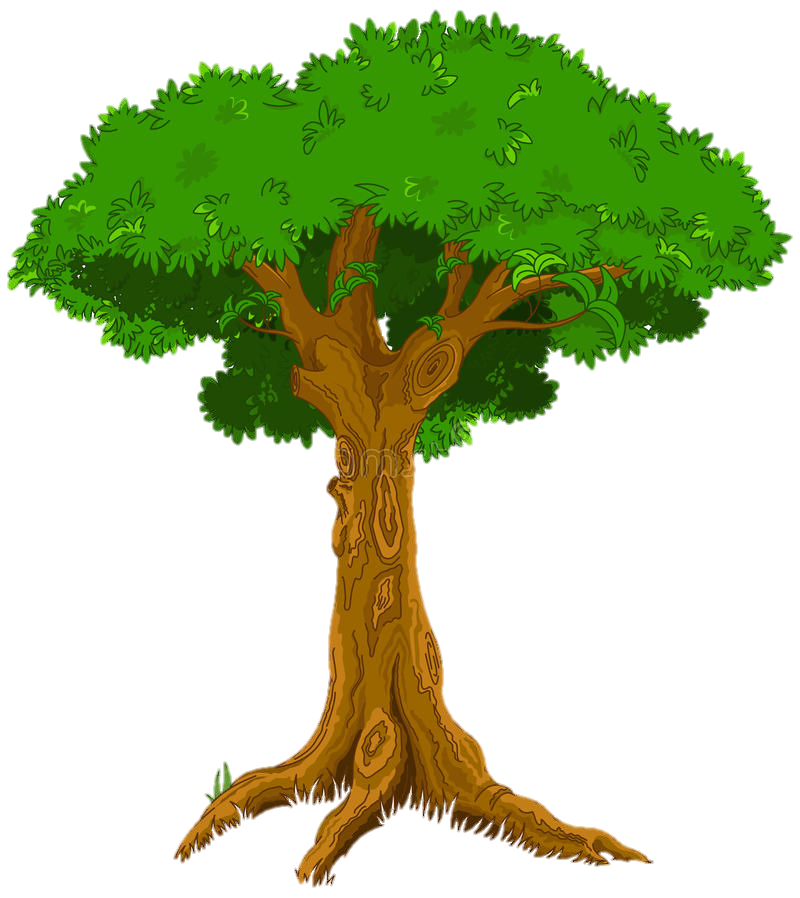 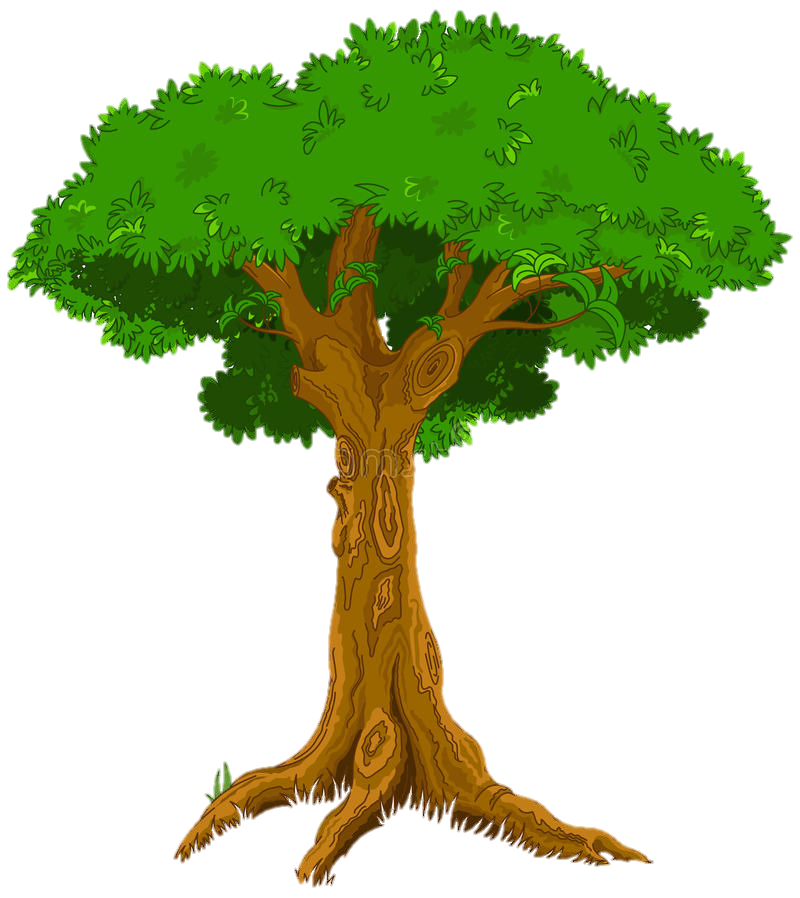 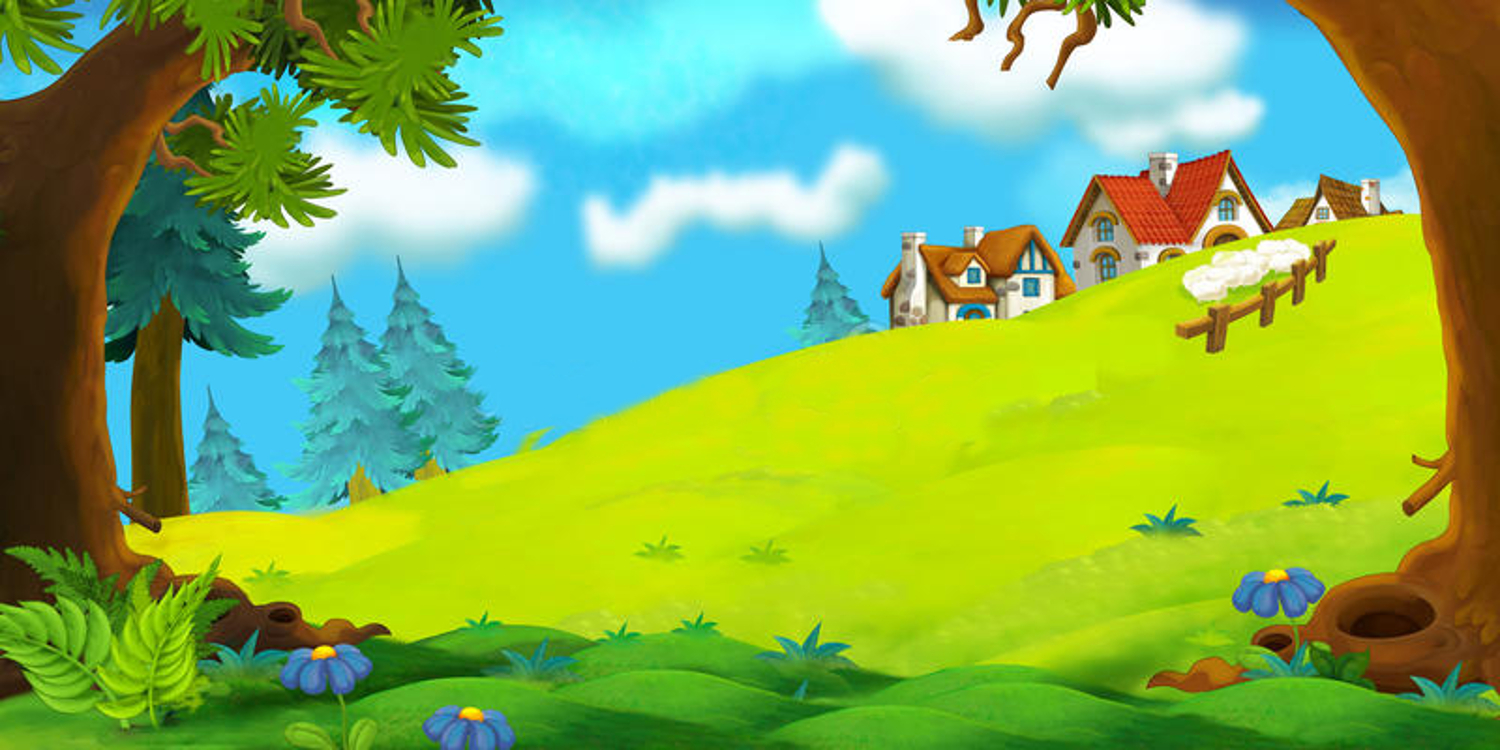 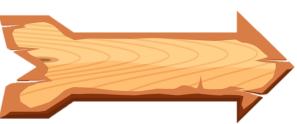 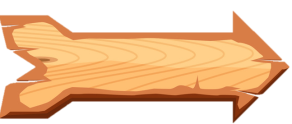 222 + 456 = ?
A.678
D. 982
B. 578
C. 655
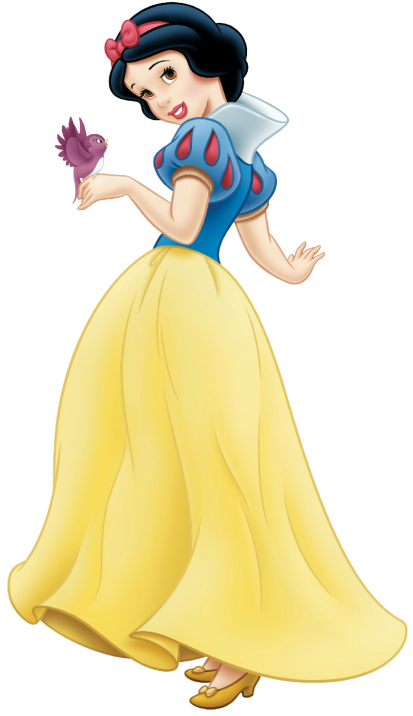 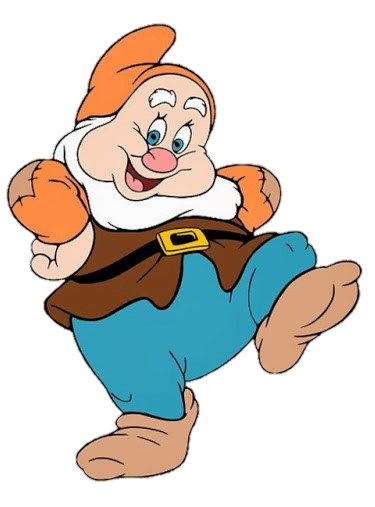 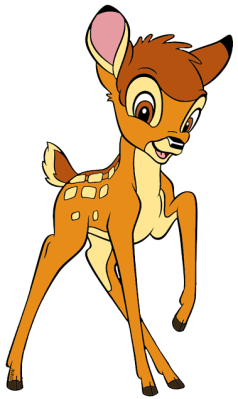 ĐÚNG RỒI
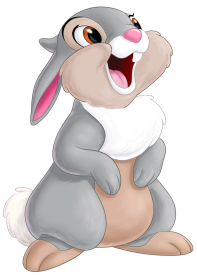 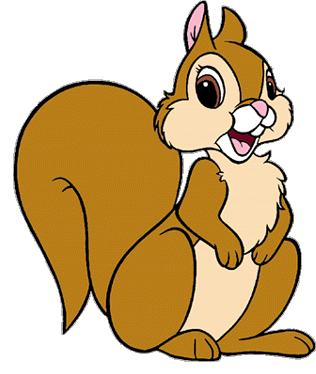 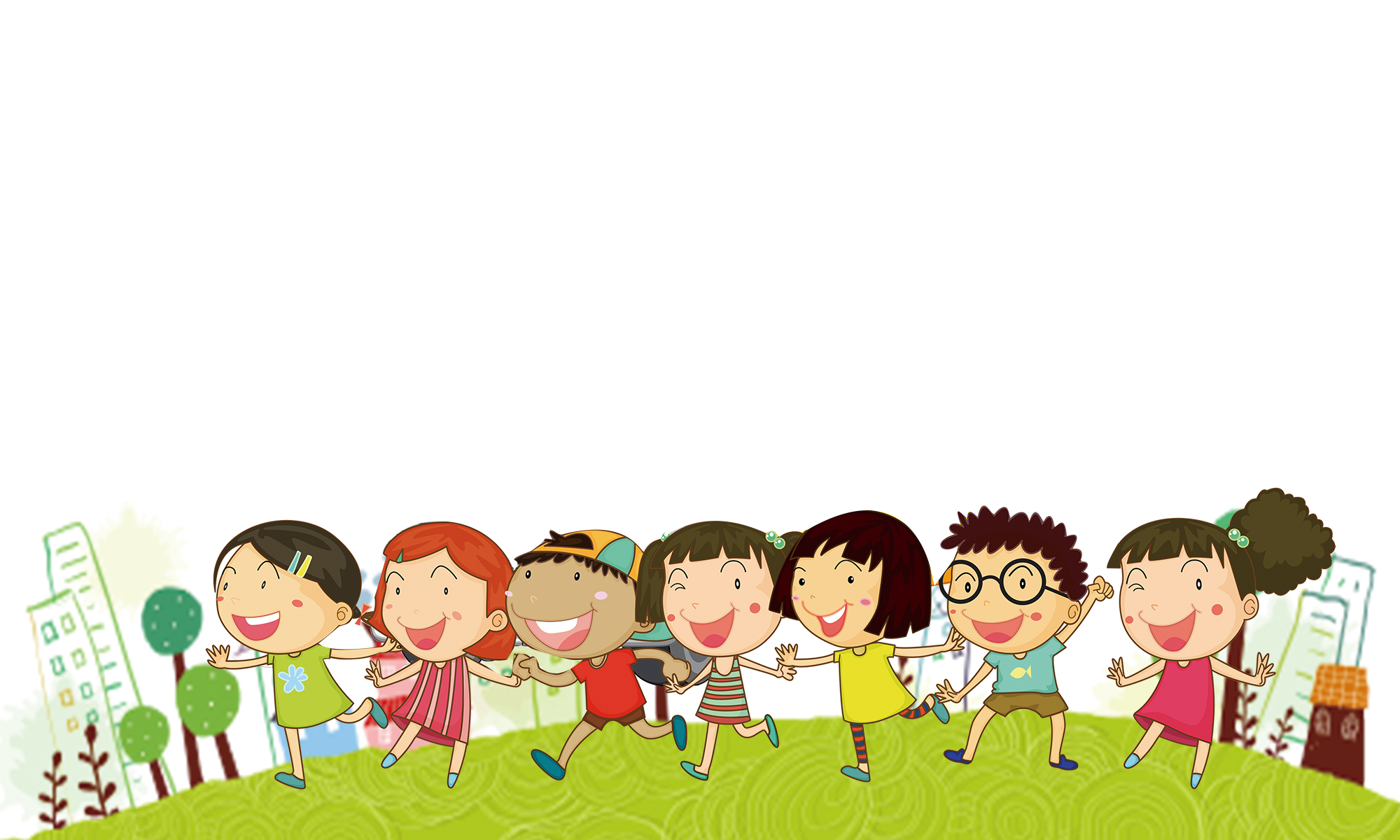 BÀI 66: Lựa chọn khả năng
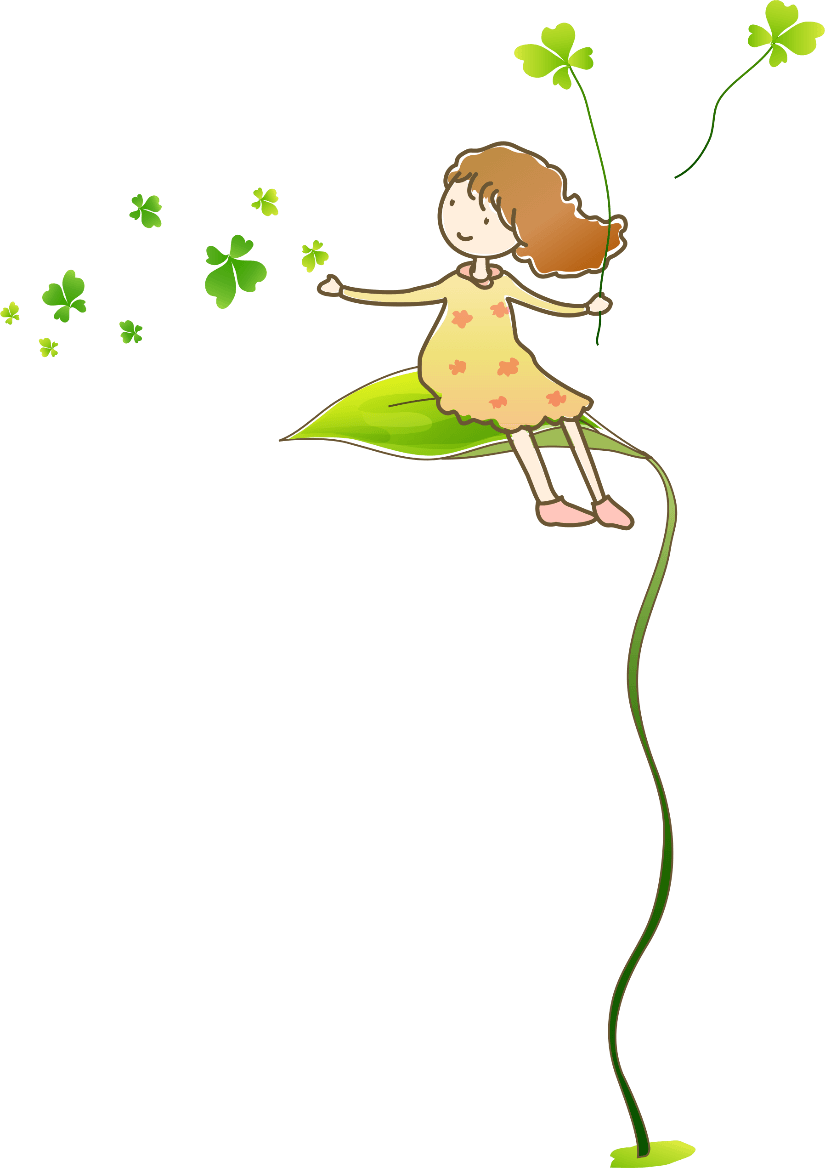 Khám phá
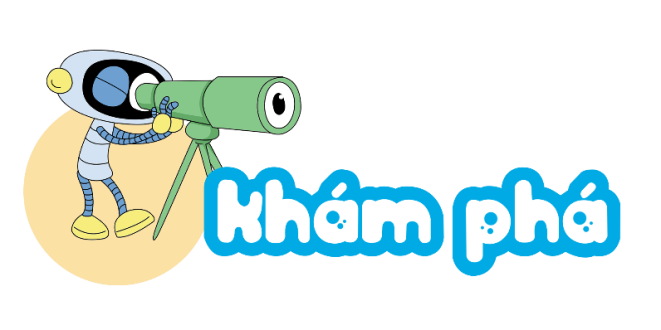 Mỗi bạn Mai, Việt và Nam lấy một quả bóng trong hộp như hình dưới đây.
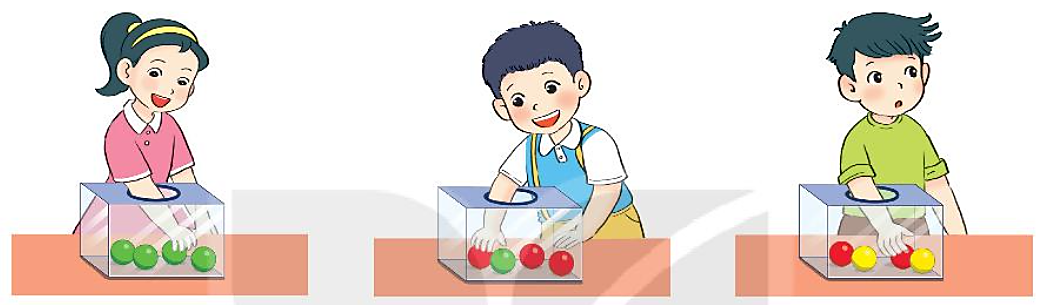 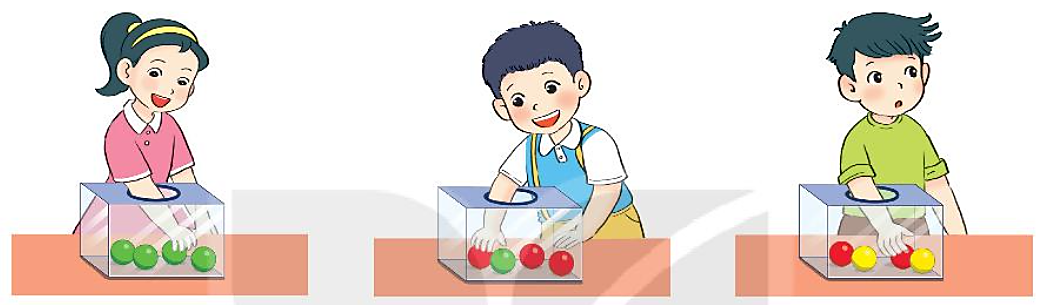 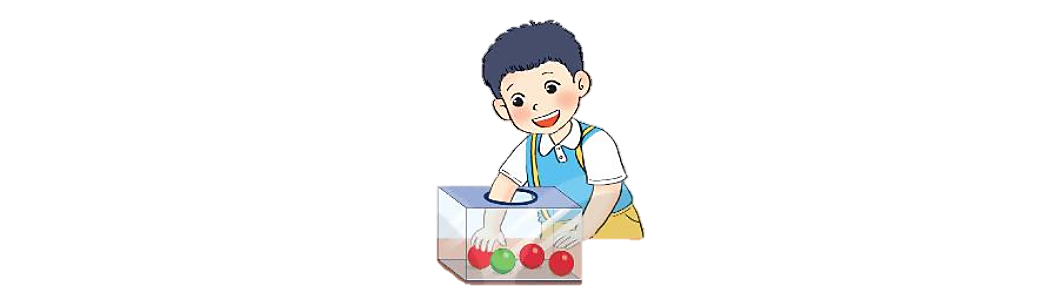 Mai chắc chắn lấy được bóng xanh
Việt có thể lấy được bóng xanh
Nam không thể lấy được bóng xanh
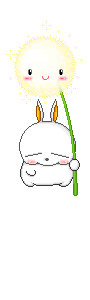 HOẠT ĐỘNG
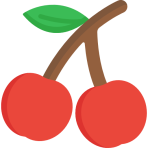 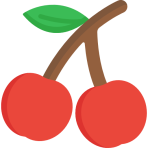 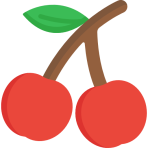 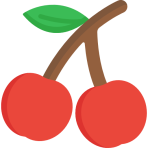 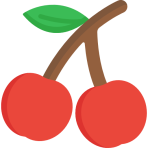 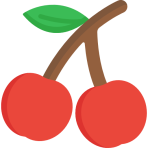 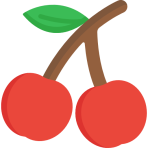 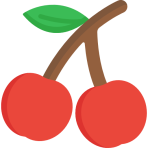 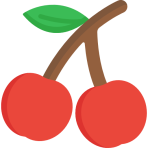 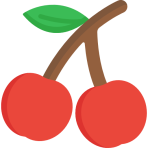 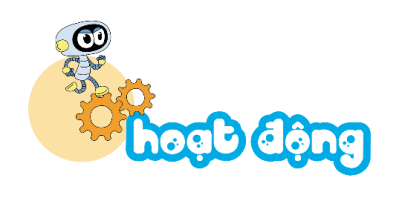 1
Chọn từ chắc chắn, có thể, hoặc không thể cho phù hợp
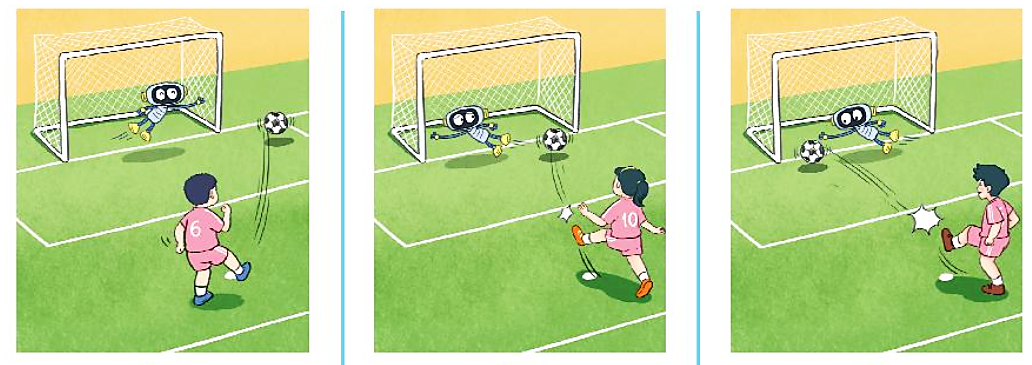 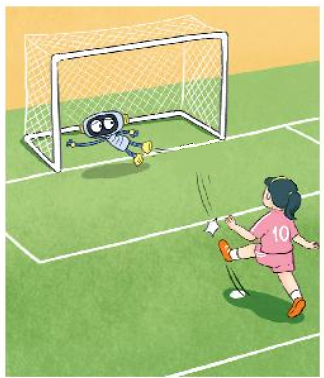 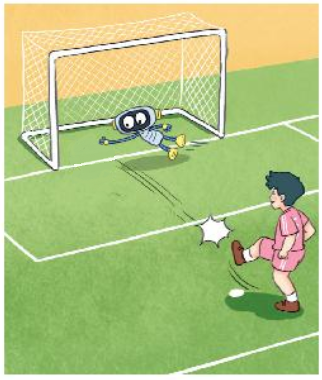 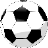 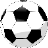 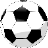 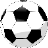 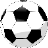 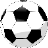 không thể
chắc chắn
có thể
Bóng    ?
vào khung thành
Bóng   ?   
vào khung thành
Bóng   ?   
vào khung thành
2
Chọn câu trả lời đúng
Mai gieo một xúc xắc sau mặt như sau:
Khả năng số chấm xuất hiện ở mặt trên xúc xắc là:
4 chấm
        A. chắc chắn               B. có thể               C. không thể
Ít hơn 7 chấm
        A. chắc chắn               B. có thể               C. không thể
c) Nhiều hơn 7 chấm
       A. chắc chắn               B. có thể               C. không thể
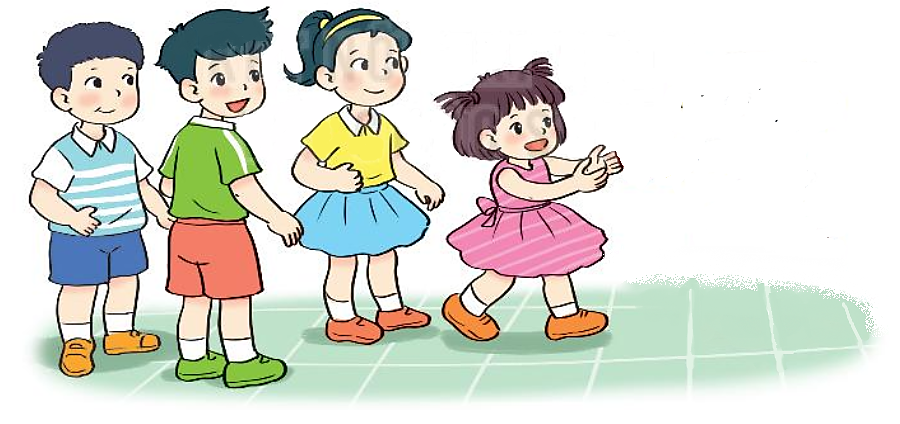 Chọn từ chắc chắn, có thể, hoặc không thể cho phù hợp.
Rô-bốt có 5 quả táo. Rô-bốt tặng táo cho cả bốn bạn
3
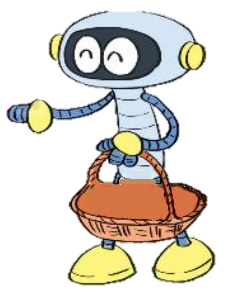 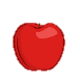 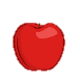 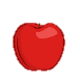 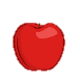 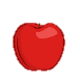 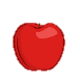 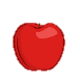 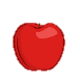 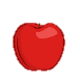 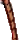 Bạn nào cũng nhận được táo.
Có thể
Trong giỏ còn lại 2 quả táo.
Không thể
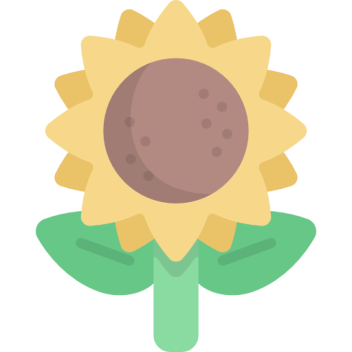 Trong giỏ còn lại 1 quả táo.
Chắc chắn
Mi nhận được bốn quả táo.
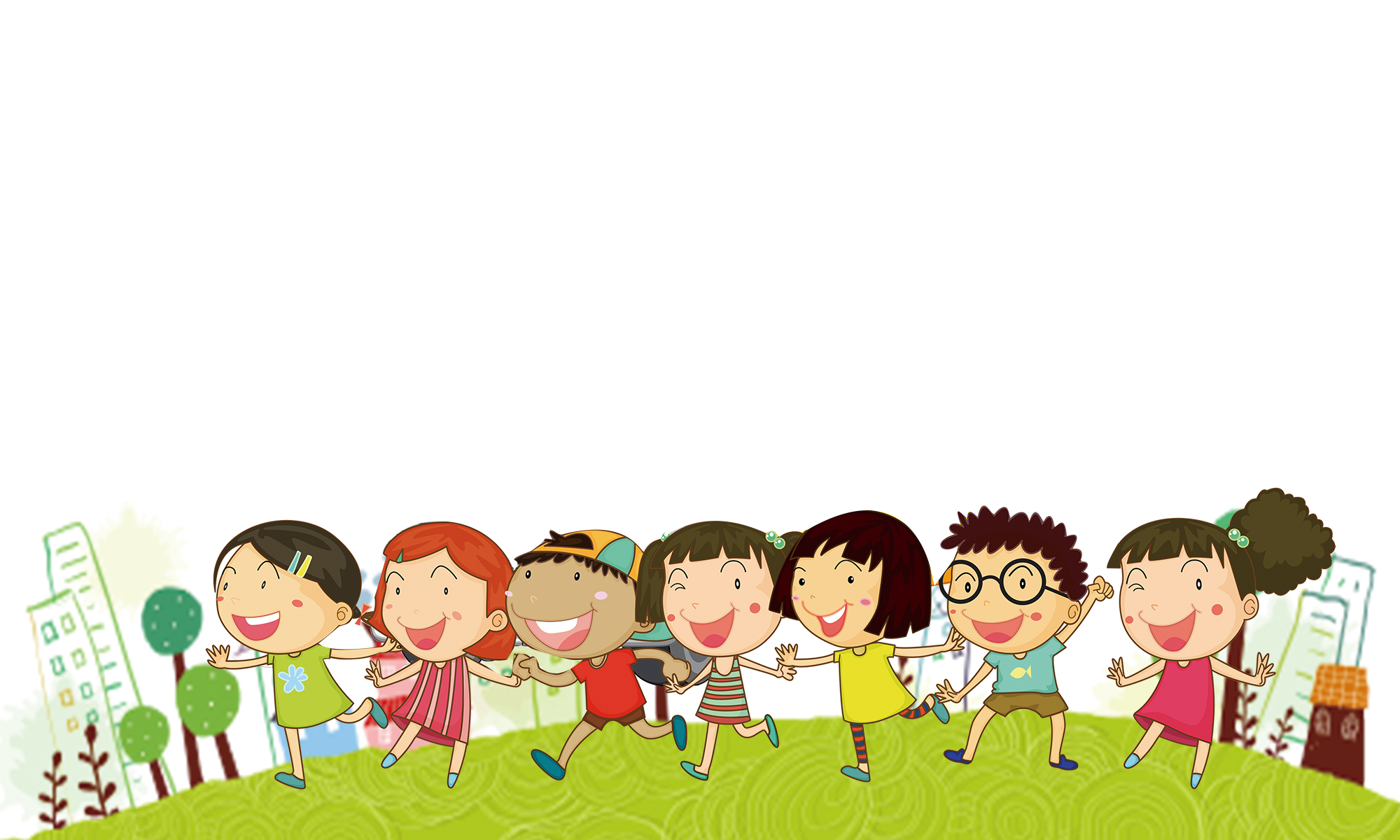 CỦNG CỐ KIẾN THỨC